بسم الله الرحمن الرحیمروح میثاق وعهود حقیقی( اصول ومبانی قرارداد های اجتماعی)از محمود صانعی پور
1
منبع: کتاب روح میثاق وعهود حقیقی، نویسنده: محمود صانعی پور، سال: اسفند 1392
پارادایمی برای تعمیم قراردادهای اجتماعیدر کلیه فعالیت های متنوع وپیچیده اجتماعی(تعمیم تام تعهدات در جامعه)«براساس قانون میثاق عام»
2
. منبع: کتاب روح میثاق وعهود حقیقی، نویسنده: محمود صانعی پور، سال: اسفند 1392
من گنج نهان بودم ، خواستم که آشکار شوم عالمیان را خلق کردم(آیه 30 از سوره بقره)
وَ إِذْ قالَ رَبُّکَ لِلْمَلائِکَةِ إِنِّي جاعِلٌ فِي الْأَرْضِ خَليفَةً قالُوا أَ تَجْعَلُ فيها مَنْ يُفْسِدُ فيها وَ يَسْفِکُ الدِّماءَ وَ نَحْنُ نُسَبِّحُ بِحَمْدِکَ وَ نُقَدِّسُ لَکَ قالَ إِنِّي أَعْلَمُ ما لا تَعْلَمُونَ30
چون پروردگار تو به فرشتگان گفت من در زمين جانشينى خواهم گماشت [فرشتگان] گفتند آيا در آن كسى را مى‏گمارى كه در آن فساد انگيزد و خونها بريزد و حال آنكه ما با ستايش تو [تو را] تنزيه مى‏كنيم و به تقديست مى‏پردازيم فرمود من چيزى مى‏دانم كه شما نمى‏دانيد (۳۰)
And when thy lord said unto the angels , lo , I am about to place a viceroy in he earth , they said :with Thou place therein one who will do harm therein and will shed blood , while we , we hymn thy praise and sanctify thee? He said : surely I know that which ye know not.
3
منبع: کتاب روح میثاق وعهود حقیقی، نویسنده: محمود صانعی پور، سال: اسفند 1392.
من گنج نهان بودم ، خواستم که آشکار شوم عالمیان را خلق کردم
نقطه شروع و آغازگر این انکشاف انسان است.
4
منبع: کتاب روح میثاق وعهود حقیقی، نویسنده: محمود صانعی پور، سال: اسفند 1392
تصویر کلی شبکه میثاق
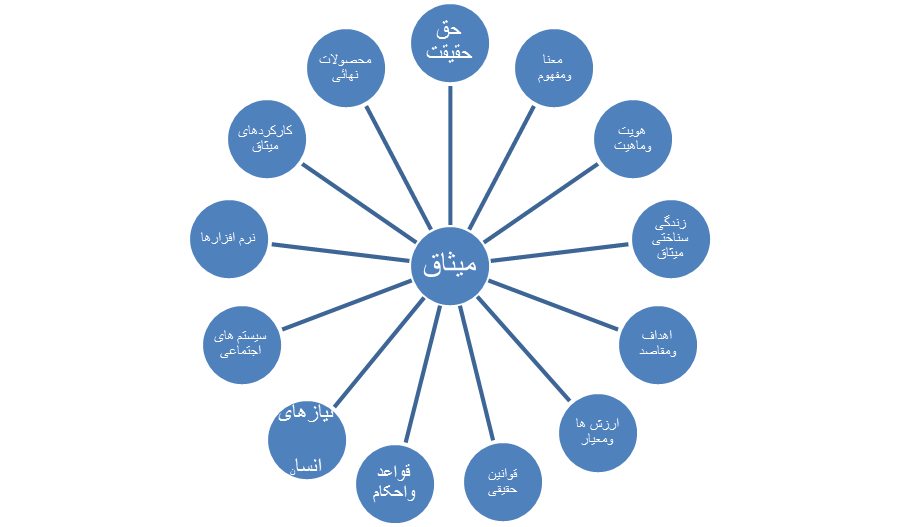 5
. . منبع: کتاب روح میثاق وعهود حقیقی، نویسنده: محمود صانعی پور، سال: اسفند 1392
کارگروه میثاقدر انجمن علمی قرآن وتحوًل علوم ایران
درراستای الگوی اسلامی – ایرانی پیشرفت
6
.
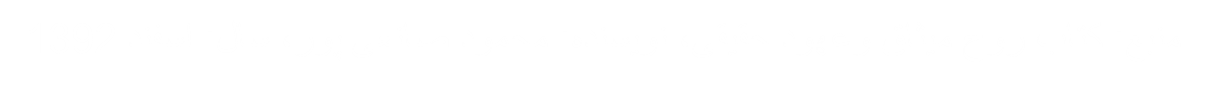 الف: معناي لغوي حق
«حق» در لغت در معاني گوناگوني به كار رفته است. برخي از معاني لغوي اين واژه، به شرح زير است: راستي، عدالت، ثابت و يقين كه در آن جاي ترديد و انكار نباشد، شايسته و سزاوار، راستي در گفتار، مال، ملك ، بهره و نصيب، امر صورت پذيرفته و انجام شده، دورانديشي، مرگ، واقع، امتياز، باري‌تعالي، قرآن، امر انجام شده، اسلام، موجود ثابت،واجب الموجود، يقين بعد از شك، صلاحيت، قطعي، پابرجا، مصدر، كار حتمي و قطعي و واقع شدني، نقيض باطل،گفتار حق و مطابق با واقع،مفرد (واحد) حقوق، امر نبي(ص)، صفت خدا.( کتاب حقوق متقابل دراسلام از امام سجاد ع).
7
منبع: کتاب روح میثاق وعهود حقیقی، نویسنده: محمود صانعی پور، سال: اسفند 1392
ب. معناي اصطلاحي «حق»
حق، در علوم گوناگون استعمال مي‌شود. گاهي معناي آن در يك اصطلاح، با معناي آن در اصطلاحي ديگر متفاوت است. برخي از اصطلاحات حق بدين قرار است:اصطلاح فلسفي :در آثار فيلسوفان مسلمان، معاني متعددي براي «حق» بيان شده است. برخي از اين معاني از اين قرار است: مطلق وجود كه در خارج فعليت دارند، اين معنا علاوه بر حكيم ملّاهادي سبزواري،از حكماء ذيل نقل شده است:هستي در عالَم عين و جهان خارج را به طور مطلق «حق» مي‌نامد؛(  غلامحسين رضانژاد (نوشين)، حکيم سبزواري؛ زندگي، آثار، فلسفه، ص307، )1. مطلق وجودات بالفعل «حق» ‌ناميده مي‌شود؛ملّاصدرا براي حق چند معني بيان مي‌كند. ايشان مي‌نويسد:حقيقت وجود در اعيان؛ خواه واجب باشد يا ممكن، و خواه جوهر باشد يا عرض. 2. هستي جاودان را يكي از معاني «حق» برشمرده است. ویاوجود مستمر فناناپذير تعبير ديگري است كه در كلام برخي حكما آمده است؛( صدر الدّين محمد شيرازي، الحکمه المتعاليه في الأسفار العقليه الأربعه، ج 1، ص89 )3. وجود واجب بالذات مانند وجود خداوند متعال؛ منابعي كه اين معنا را براي «حق» ذكر كرده‌اند، عبارتند از: وجود واجب بالذات؛ يعني خداي متعال را «حق» معرفي مي‌كند؛ وجودي كه در حدّ ذات خود، واجب و فناناپذير است، «حق» ناميده مي‌شود؛( شهاب‌الدّين يحيي سهروردي، مجموعه مصنّفات شيخ اشراق، تصحيح سيدحسين نصر، ج  )
8
. . منبع: کتاب روح میثاق وعهود حقیقی، نویسنده: محمود صانعی پور، سال: اسفند 1392
ب. معناي اصطلاحي «حق»..ادامه دارد...
«حق» گاهي به معني واقعيت (وجود) داشتن است، به اين معني كه شيء حقيقت دارد و ثابت است و بودن و وجود خود را از چيزي ديگر نگرفته است. به اين اعتبار، تنها واجب‌الوجود بالذات حق است، بلكه حق مطلق و واقعي اوست و به غير او اطلاق «حق» كردن با نوعي شائبة مجاز همراه است(غلامحسين ابراهيمي ديناني، شعاع انديشه و شهود در فلسفه سهروردي، ص83-84 ).  يكي از معاني حق «اختصاص» است؛ اختصاصي كه به طور اجمال، قبل از تشكيل جامعه هم وجود داشته است و پس از تشكيل آن، به شكل‌هاي گوناگون و متنوعي ظاهر مي‌شود كه يكي از آنها حق است؛ بدين معني كه از اختصاص اجمالي مذكور، آنچه كه به مال مربوط مي‌شود، ملك، و آنچه كه مربوط به غيرمال است، «حق» ناميده مي‌شود. حاصل آنكه، از تعاريف بيان شده در آثار فلسفي، معاني و تعاريف ذيل براي واژة «حق» به دست مي‌آيد: 1. مطلق وجود كه در خارج فعليت دارد؛ 2. وجود دائمي نظير وجود عقل؛ 3. وجود واجب بالذات؛ 4. اعتقاد و قول مطابق با واقع؛ 5. به معني حقيقت عيني داشتن كه راهي به بطلانش نداشته باشيم؛ 6. چيزي كه موجب شايستگي وصول اشيا به يك شيء مي‌شود؛ 7. چيزي كه به درستي داراي غايتي عقلي بوده باشد؛ 8. به معني اختصاص داشتن.در اين ميان، معناي هشتم، كه معناي موردنظر علّامه طباطبائي مي‌باشد، مي‌تواند در حوزه‌هاي فقهي، حقوقي، اجتماعي و سياسي مورد استفاده قرار گيرد.حوزه هايي همچون؛ حقوق و فقه، اخلاق و سياست اعتباري و تعريف حقيقي به معناي حد و رسم منطقي اختصاص به ماهيات دارد که داراي جنس و فصل هستند. از اين رو، مفاهيم اعتباري و انتزاعي فاقد تعريف حقيقي اند. در اين موارد نخست مفهومي عام ذکر ميشود که به منزله جنس تلقي شده، سپس قيودي به آن افزوده مي‌شود که در حکم فصل خواهد بود تا سرانجام به مفهومي دست يازيم که بتواند قالب معناي مورد نظر باشد. (ر. ک: محمدتقي مصباح يزدي، حقوق و سياست در قرآن، نگارش محمد شهرابي، ص26؛ ر. ک: عبدالله جوادي آملي، فلسفه حقوق بشر، ص75 و حق و تکليف در اسلام، تحقيق مصطفي خليلي، ص23-
9
.. . . منبع: کتاب روح میثاق وعهود حقیقی، نویسنده: محمود صانعی پور، سال: اسفند 1392
ج- معنی حقوقی حق: ادامه دارد....
حوزه حقوق از حوزه‌هايي است كه فراوان به بحث حق پرداخته است. حقوق‌دانان در بحث‌هاي حقوقي مباحث مختلفي دربارة «حق» مطرح كرده‌اند. آنچه به اختصار در تعريف «حق» از ديدگاه و اصطلاح حقوقي مي‌توان گفت به شرح ذيل است:1. حق عبارت است از اقتداري كه قانون به افراد مي‌دهد تا عملي را انجام دهند. آزادي، عمل، ركن اساسي حق در اين تعريف مي‌باشد؛ يعني آدميان در انجام يا عدم انجام آن عمل آزادند. به تعبير ديگر، حق امري اعتباري است كه پشتوانة قانوني دارد. ثمرة آن حفظ نظم جامعه است. از اين‌رو، طبق اين ديدگاه، «حق»، غير از اعتبار شدن توسط اجتماع شأن ديگري ندارد.وينشايد نيز حق را همان «توان و قدرت اراده» مي‌داند. اين حقوقدان آلماني، حق را چنين تعريف مي‌كند: «توان و قدرتي است كه نظم حقوقي برحسب اراده اعطا كرده است. الف: در اين تعريف، پايگاه نخستين حق، اراده دانسته شده است نه شخصيت فرد. در حالي كه، گاهي حق، بدون دخالت اراده به شخص تعلّق مي‌گيرد و پايگاه حق شخص است، نه ارادة او، مانند حق ارث.ب: از سوي ديگر، مدعاي اين مكتب، كه حق را همان قدرت ارادي مي‌داند، با آن دسته از حق‌هايي كه قانون براي افرادي كه فاقد ارادة مبتني بر تعقل‌اند، در نظر مي‌گيرد، ناسازگار است. قانون براي چنين افرادي، مانند ديوانه و طفل غيرمميز، حق‌هايي را در نظر مي‌گيرد. اما بر اساس اين مكتب، چنين افرادي داراي هيچ‌گونه حقي نمي‌باشند.ج: علاوه بر موارد فوق، گاهي حق‌هايي براي افراد غايب يا مفقودالأثر در نظر گرفته مي‌شود، بدون آنكه او هيچ‌گونه آگاهي از چنين حقي داشته باشد، و يا بدون آنكه كمترين اراده‌اي براي آن نموده باشد، و يا حتي قبل از آنكه وجود خارجي داشته باشند. مثلاً، گاهي سخن از نسل‌هاي آينده و حق‌هايي كه بر گردن نسل كنوني دارند، مي‌رود.
10
.. . . . منبع: کتاب روح میثاق وعهود حقیقی، نویسنده: محمود صانعی پور، سال: اسفند 1392
ادامه معنی حقوقی حق:
نفع حمايت شده از سوي حقوق (نظام حقوقي): ايرينگ، حقوقدان آلماني، تعريف ديگري از حق به دست مي‌دهد. تعريف مي‌نويسد: «نفعي كه از نظر حقوقي حمايت شده است»؛ يعني صاحب واقعي حق كسي است كه از آن سود مي‌برد، نه آنكه اراده مي‌كند. اين نظريه، كه طرفداران مكتب موضوعي (مكتب وضعي) از آن حمايت مي‌كنند، به موضوع حق مي‌نگرد نه به دارندة حق. در اين تعريف، منفعت يا سود، هدف از برقراري حق است. ايرينگ براي حق، دو ركن اساسي بر مي‌شمارد: «سود» و «پشتيباني قانون».بنابراين حق، «امتياز و نفعي است متعلّق به شخص كه حقوق هر كشور، در مقام اجراي عدالت، از آن حمايت مي‌كند و به او توان تصرف در موضوع حق و منع ديگران از تجاوز به آن را مي‌دهد.» از جمله اشكالات اين نظريه اين است كه اگر سود يا منفعت، معيار وجود حق دانسته شود، عكس آن درست نيست؛ يعني هر سود و منفعتي را نمي‌توان حق دانست. علاوه بر اين، سود و منفعت، آن‌گونه كه مكتب موضوعي به دنبال آن است كه اغلب سود مادي است، نمي‌تواند ملاك تعيين و تعريف «حق» باشد؛
11
. منبع: کتاب روح میثاق وعهود حقیقی، نویسنده: محمود صانعی پور، سال: اسفند 1392
ادامه معنی حقوقی حق:
حق در اصطلاح حقوقي، مفهومي اعتباري است؛ بدين معنا كه اين مفهوم، به هيچ وجه ما بازاء عيني خارجي ندارد. تنها در ارتباط با افعال اختياري آدميان مطرح مي‌شود. انسان‌ها از آنجايي كه داراي اختيار هستند، لاجرم دسته‌اي از كارها را بايد انجام داده، دسته‌اي ديگر را نبايد انجام دهند و از انجام آن صرفنظر كنند. با توجه به همين «بايد»ها و «نبايد»هاي حاكم بر رفتار انسان‌ها، مفاهيمي از قبيل «حق» و «تكليف» اعتبار مي‌شوند. مثلاً، وقتي گفته مي‌شود: حق خيار، حق شفعه، و يا حق زن بر مرد و به عكس، همين مفهوم اعتباري مورد نظر مي‌باشد.با توجه به آنچه گذشت، در تعريف حق مي‌توان گفت: «حق امري است اعتباري كه براي كسي (لَهُ) بر ديگري (عَلَيه) وضع مي‌شود.»  حق، گرچه ممكن است ريشة واقعي داشته، يا نداشته باشد؛ بدين معني كه در مفهوم حق، به عنوان يك امر اعتباري، وجود يا عدمِ ريشة واقعي ملحوظ نيست، اما همة احكام شرعي داراي مصالح و مفاسد واقعي هستند. همه احكام حقوقي با توجه به آن مفاسد و مصالح واقعي اعتبار مي‌شوند. بر اساس اين تعريف، حق، امري است اعتباري كه بر حسب آن، شخص يا گروه خاصي، قدرت قانوني پيدا مي‌كند كه نوعي تصرف خارجي در شيء يا شخص ديگر انجام دهد و لازمة آن، امتيازي براي ذي‌حقّ بر ديگران و اختصاص متعلَّق حق به وي مي‌باشد كه نوعي اضافه است. چنان‌كه، لازمة ديگر آن، تحقق اضافة ديگري ميان «من له الحقّ» و «من عليه الحقّ» خواهد بود كه بر اساس آن، «من عليه الحق» موظَّف است جانب «من له الحق» را در مورد حقّ وي رعايت كرده و از تجاوز به آن خودداري كند.
12
.. منبع: کتاب روح میثاق وعهود حقیقی، نویسنده: محمود صانعی پور، سال: اسفند 1392
چه کسی بر حق است؟
در صفحات 434 الی 435 از جلد سوم المیزان آمده است که اولین ومهمترین فضیلت انسان ، میل او به  "حق " وپیروی از آنست وبرگشتن از حق وانحراف از آن از رذایل نفسانی به شمار میآید وهر کس میداند بر حق است ویا خیر ، ثوا وعذاب از اینجا سرچشمه میگیرد واین موضوع به توحید افعالی مربوط میشود که در نظریه تا عمل به مهندسی آن خواهیم پرداخت.
13
منبع: کتاب روح میثاق وعهود حقیقی، نویسنده: محمود صانعی پور، سال: اسفند 1392
[میثاق ]حقی از سوی خالق بر عهده مخلوق است:
از آنجايى كه عرفان قرآنى، بر مبناى حركت جوهرى انسان سالك الى الله قرار داردو «فطرت» به دليل آن كه دو شاخصه مطلق‏شناسى و مطلق‏گرايى دارد كه تنظيم‏كننده سير و سلوك انسان فطرت انديش و با خود يگانه شروع مى‏گردد واین ظرفیت از جانب خداوند متعال اخذ کرده است و غايت  این ماموریت «رسالت» هم بازگشت به خويشتن بر اساس «فَرَجَعُوا إِلَى أَنفُسِهِمْ فَقَالُوا إِنَّكُمْ أَنتُمُ الظَّالِمُونَ سوره انبیاء» بوده و امر به «بصيرت» به موضوع «نفس» تعلق گرفته «وَفِی أَنفُسِکُمْ أَفَلَا تُبْصِرُونَ سوره الذاریات – آیه 21» و انسان نيز مالك حقيقى اعمال، اقوال، احوال و تقارير خويش خواهد بود وباید برطبق «و ان ليس للانسان الا ما سعى ،و اينكه براى انسان جز حاصل تلاش او نيست» این حق را ادا نماید
14
منبع: کتاب روح میثاق وعهود حقیقی، نویسنده: محمود صانعی پور، سال: اسفند 1392..
معنی لغوی حقیقت :لغت نامه دهخدا
حقیقت . [ ح َقی ق َ ] (ع اِ) چیزی که بطور قطع و یقین ثابت است . حقیقت اسم است برای چیزی که در محل خود مستقر باشد. (از تعریفات جرجانی ). تاء در حقیقت برای تأنیث نیست بلکه برای نقل از صفت به اسم است مانند تاء علامت .- حقیقت شدن ؛ ثابت شدن . محقق شدن . روشن و واضح و آشکار شدن : طاهر را آن سخن حقیقت شد. (تاریخ سیستان ). پس مردمان را مرگ رسول (ص ) حقیقت شد و غریو گریستن از آن جمع برخاست .  آنچه واجب شود برای مردم حمایت آن . (منتهی الارب ). راست . درست . حق . صحیح : (تاریخ بیهقی ص 515 ) ،حقیقت مفهوم و اصطلاحی است برای اشاره به اصل هر چیز استفاده می‌شود،واژه حقیقت وام‌واژه‌ای است که از واژه عربی حقیقة وارد فارسی شده‌است.Truth معادل انگلیسی واژه حقیقت  است
15
. منبع: کتاب روح میثاق وعهود حقیقی، نویسنده: محمود صانعی پور، سال: اسفند 1392
تفاوت حقیقت و واقعیت
حقیقت شامل ذات هر چیزی بوده و غیر قابل تغییر است و به همین دلیل بر خلاف واقعیت امری است که لزوماً با برهان‌های علمی قابل اثبات نیست. در بسیاری موارد حقیقت ( به دلیل اینکه از دسترس انسان به حیطه ذات بدور است ) وبه نوع نگرش افراد بستگی پیدا میکند.
16
. منبع: کتاب روح میثاق وعهود حقیقی، نویسنده: محمود صانعی پور، سال: اسفند 1392
حق وقوانین حقیقی در قرآن
جهان و هستی قانون دارد. رشد و تکامل انسان در پرتو زندگى اجتماعى امکان‏پذیر خواهد بود. زندگى اجتماعى زمینه ‏ساز برخورد منافع و مقاصد مختلف و متعارض است و چه بسا غریزه خودخواهى و منفعت ‏جویى انسانها، سبب تعدى به حریم و حقوق یکدیگر شود. از این رو، حق با مسئولیت و تکلیف رابطه مستقیمی دارد و مسئولیت و تکلیف ضامن اجراى حقوق بشر خواهند بود. این امر بشر را به وضع قوانینى که بیانگر حقوق و تکالیف افراد جامعه نسبت ‏به یکدیگر باشد، وادار کرده است. بدین جهت پیوسته در جوامع بشرى قوانین و مقرراتى وجود داشته است ، قوانین و مقررات الهى به تکالیف اجتماعی محدود و منحصر نمی شود. انسان، گذشته از بعد حیات اجتماعى و ارتباط با همنوعان خود، با آفریدگار و جهانى که در آن زندگى مى‏کند و با وجود خویش نیز در ارتباط است و در این حوزه‏ ها نیز مسئولیتهایى را بر عهده دارد که با عملى ساختن آنها مى‏ تواند راه کمال و سعادت را طی کند در جهان، جز قانون و سنت و ناموسهای لایتغیر وجود ندارد. اگر مرده ای به طور اعجاز زنده می شود، آن خود حساب و قانونی دارد. اگر فرزندی همچون عیسی بن مریم علیه السلام بدون پدر متولد می شود، بر خلاف سنت الهی و قانون جهان نیست.
. منبع: کتاب روح میثاق وعهود حقیقی، نویسنده: محمود صانعی پور، سال: اسفند 1392
17
میثاق حقیقتی است بر عهده انسان:
حقایق وقوانین الهی ومنجمله میثاق از وحدت ذاتی حضرت حق سرچشمه میگیرد ، نظیر قانون الهی عدم تعدی به حقوق دیگران وحق دفاع از حقوق انسان های مظلوم که بحکم فطرت سلیم ، ثابت ومحقق است ( آیه 190 سوره بقره – صفحه 80 –جلد 2 المیزان) که به خواست واراده حضرت حق محقق میشودوکسی را یارای جلوگیری از آن نیست وهر مکری ازسوی متعدی ، با امتحان وابتلای الهی خنثی میشود ومتعدی به عقوبت دنیوی واخروی دچار میگردد.
18
منبع: کتاب روح میثاق وعهود حقیقی، نویسنده: محمود صانعی پور، سال: اسفند 1392.
سنت خدا تغییری نمی‏یابد- ادامه دارد....
منظور از سنت‏های الهی که مجرای تحقق اراده‏ی الهی در جهان هستند،چه قانون‏هایی هستند و اقسام آن کدامند؟ سنت‏های الهی چه ویژگی‏هایی دارند؟آیا می‏توان علت تمام‏ بدبختی‏ها را به بیگانگان و سیاست‏های مخرب آنان نسبت داد و یا گردش موافق و مخالف افلاک را در این حوادث مؤثر دانست؟ آیا شانس و اقبال می‏تواند توجیه‏گر حوادث تلخ و شیرین باشد؟ قوانین وسنن الهیه ، اعمال قسری، طبعی وتفاوت ها وقواعد ونظامات ودیسیپلین های آنها درقرآن مسلم است ونحوه اعطا وسلب  واثبات هر چیز از جانب خداوند متعال به بنده صورت میگیرد واینها امانت های خدای مهربان بوده وشرط امانتداری بر عهده امانت دارو برحسب قانون میثاق ، مبرهن میشود وقواعد آن در قرآن مجید ، تشریح شده است ( تفسیر المیزان – جلد دوم – صفحه 210).
19
. منبع: کتاب روح میثاق وعهود حقیقی، نویسنده: محمود صانعی پور، سال: اسفند 1392.
سنت خدا تغییری نمی‏یابد- ادامه دارد....
سنت در لغت به معنای سیره و روش‏و در اصطلاح اصول فقه عبارت است از قول و فعل‏ و تقریر معصوم(ع) ، «سنت الهی»،یعنی:«ضوابطی که در افعال الهی وجود دارد» ،یا«روش‏هایی که خدای متعال امور عالم و آدم را برپایه‏ی آن‏ها تدبیر و اداره می‏کند»[مصباح یزدی، 1368 ش:425].البته منظور از«سنت الهی»آن نیست که فعل‏ خاصی مستقیما و بی‏واسطه از خداوند صادر شود،بلکه خداوند امور را با اسباب و وسایل طبیعی و فوق طبیعی انجام می‏دهد و بنابراین تعابیر «سنة اللّه»[احزاب/38 و 62،فاطر/43،غافر/85،و فتح/ 23]و«سنتنا»[اسراء/77] در قرآن کریم به کاررفته‏اند،برهمین وجه هستند. نکته‏ی دیگر این است که مراد از تعابیری همچون‏ «سنة الاولین»[انفال/38،حجر/13،کهف/55،فاطر/43] و«سنن الذین من قبلکم»[نساء/26]نیز آن نیست که دو سنت‏ وجود دارد،بلکه از آن‏جا که طرف مقابل سنت الهی ممکن است‏ انسان‏ها باشند،بنابراین سنت الهی را به آنان نسبت می‏دهیم؛ چنان‏که در تعریف سنت الهی گاهی به این مطلب اشاره می‏کنند: «ترکیب اضافی(سنة اللّه)عبارت از روشی است که خداوند متعال‏ از روی حکمت خویش حسب رفتار و سلوکی که مردم با شریعت‏ او دارند،نسبت به آنان اعمال می‏دارد»[خرمشاهی،ج 2: 1221].
20
منبع: کتاب روح میثاق وعهود حقیقی، نویسنده: محمود صانعی پور، سال: اسفند 1392
اقسام سنن الهی:
سنت‏های الهی گاهی تقسیم می‏شوند به:اخروی و دنیوی. سنت‏های اخروی راجع به زندگانی آن جهانی انسان‏ها و پاداش و کیفر اخروی اعمالشان است.و سنت‏های دنیوی مربوط است به‏ زندگی این جهانی آدمیان که به نوبه‏ی خود،یا به رفتارهای فردی‏ اختصاص دارند،یا به رفتارهای اجتماعی،و یا به هر دو.این‏ دسته از سنت‏های دنیوی نیز گاهی مطلقند که مسبوق به افعال‏ انسان‏ها نیستند؛مثل:سنت هدایت توسط انبیا و سنت آزمایش. مردم چه بخواهند و چه نخواهند،هم مورد تبلیغ و ارشاد انبیا واقع‏ می‏شوند و هم مورد ابتلا و امتحان.و گاهی مقید و مشروط هستند به رفتار مردم؛مثل سنت امداد.یعنی مردم در ابتدا اراده‏ی دنیا یا آخرت می‏کنند و در راه خود به کوشش‏هایی دست می‏زنند و آن‏گاه‏ امدادهای الهی به خوبان و به نحوی هم به بدان می‏رسد.[مصباح‏ یزد،1368:435-426].از سنت امداد که بگذریم،به سنت‏های دیگری می‏رسیم که‏ در دو دسته قابل تقسیم هستند:1.سنت‏های مقید و مشروطی که مخصوص اهل حق‏ هستند.این سنت‏ها را می‏توان زیر چهار عنوان درج کرد:زیادت‏ نعمت‏های معنوی و اخروی،تحبیب و تزئین ایمان،زیادت‏ نعمت‏های مادی و دنیوی،و پیروزی بر دشمنان.2.سنت‏های مقید و مشروطی که مخصوص اهل باطل‏ هستند.این سنت‏ها را می‏توان زیر هشت عنوان ذکر کرد:زیادت‏ ضلالت،تزئین اعمال،املا و استدراج،امهال،ابتلا به‏ مصائب،تسلط مجرمان و مترفان،استیصال،و شکست از دشمنان‏.برخی سنت‏های الهی دیگر عبارتند از:سنت الهی در اسباب‏ و مسببات،سنت هدایت و گمراهی،سنت الهی درباره‏ی مکر و ماکرین،سنت الهی درباره‏ی رزق بندگان،سنت الهی درباره‏ی‏ طلب دنیا و آخرت،سنت الهی درباره‏ی ایمان،تقوا و عمل‏ صالح،سنت تدافع حق و باطل،سنت آزمایش و ابتلا،سنت‏ ترف و مترفین،سنت استدراج.سنت‏های الهی سه ویژگی بسیار مهم دارند: 1.عام و فراگیرند.2.قیاس‏ناپذیرند3.ثابت و تغییرناپذیرند.
21
منبع: کتاب روح میثاق وعهود حقیقی، نویسنده: محمود صانعی پور، سال: اسفند 1392
میثاق یک سنت الهی غیر قابل تغییر است:
علاوه بر هدایت تکوینی  قرآن ، این موضوع به عنوان سوابق  یک دعواي حقوقي ديرينه، به يونان پيش از ارسطو هم مي‏رسد. موضوع اصلي مورد نزاع بين سقراط و افلاطون از يك طرف و سوفسطاييان از طرف ديگر، همين حقوق طبيعي( در واقع حقوق حقیقی) بود. تقابل افلاطون با سوفسطاييان، تقابل حقوق طبيعي و حقوق موضوعه است. سوفسطاييان، منشأ حقوق را مطلقاً قرارداد مي‏دانستند، چرا كه پذيرفتن حقوق طبيعي مبتني بر مفهوم ثابت و معيّني از انسان است كه با نسبيت‏گرايي آنها سازگار نبود. (كانت، فلسفه حقوق، ترجمه منوچهر صانعي دره بيدي، ص 5 ـ 10) ، لکن حقوق انساني  که منبعث از حقوق حقیقی است به هيچ وجه پديده‏اي نو به حساب نمي‏آيد؛ چنانچه توجه و التفات به تعيين فهرست و ميزان اين حقوق و همين‏طور صفات آنها از ثبات، تغيير، كليت و جامعيت نيز، تاريخي كهن دارد، و میثاق از زمره این حقوق است.
22
منبع: کتاب روح میثاق وعهود حقیقی، نویسنده: محمود صانعی پور، سال: اسفند 1392
رد ابطال پذیری در سنن الهی(1):
ثبات يك امر ايجابي همواره مستلزم نفي يك امر ايجابي نيست، یعنی اينكه بعد از قبول اين اصل كه هر جا تصديق هست ، انكار هم هست ، و هر جا ايجاب هست ، سلب هم هست ، خيال نكنيم كه هر جا ايجاب يك امر اثباتي است ، سلب يك امر اثباتي هم هست . امثال اسپينوزا و هگل دچار چنين اشتباهي هستند . در حالي كه ممكن است آن سلب ، سلب السلب باشد ، نه سلب ايجاب ، سلب يك امر نياز به مناط وجودي مستقل در شي ء ندارد  ،مي دانيم كه هر جا ايجاب هست پس يك مناط وجودي و يك خصوصيت وجودي در آن شي ء بايد باشد . ما نبايد دچار اين اشتباه شويم كه پس سلب هم يك مناط جداگانه اي در شي ء اقتضا مي كند ، و به عدد سلبها خصوصيتهاي جداگانه در شي ء هست (کتاب  الهیات شفا/جلد یک صفحات 218 تا 219)
23
منبع: کتاب روح میثاق وعهود حقیقی، نویسنده: محمود صانعی پور، سال: اسفند 1392
..
رد ابطال پذیری در سنن الهی(2):
اگر سفيد باشم ملاكي در من هست ، اگر بلند باشم ملاكي در من دارد . نبايد فكر كنيم كه پس “Xنيستم " هم يك ملاكي در من دارد ، " Y نيستم " ، يك خصوصيت ديگر در من هست . نه ، اينها ديگر خصوصيتهاي جدا از يكديگر نيستند كه قابل اثبات و قابل نفي و اين حرفها باشد . مسأله اين بود كه يكي از واجب الوجودها امتيازش از ديگري به عدم باشد . شيخ  الرئیس گفت كه اين عدم خودش خصوصيتي نيست ، والا هر چيزي عدمهاي غيرمتناهي درباره اش صدق مي كند . بيان ديگر شيخ  الرئیس در رد اين وجه:شيخ برمي گردند و مطلب را به شكل ديگري بيان مي كنند . آن شكل ديگر اين است : بحث ما در اين است كه دو واجب الوجود كه در وجوب وجود اشتراك دارند ، مختلف الحقيقة هستند ، يعني دو حقيقت و دو نوع مختلفند . اشتراكشان در امر جنسي است و اختلافشان در فصل . [ يا اينكه يك حقيقت هستند و اختلافشان در عرض عام يا عرض خاص است ] .
24
منبع: کتاب روح میثاق وعهود حقیقی، نویسنده: محمود صانعی پور، سال: اسفند 1392
عرض عام وعرض خاص:
گاهی مفهوم کلی، خارج از ذات افراد خودش است؛ یعنی این مفهوم، ذاتی افراد خود نیست.مانند مفهوم کلی راه رونده که خارج از ماهیت افراد خود است؛ یعنی راه رفتن جزو ذات یا تمام ذات موجوداتی که می توانند راه بروند ،حال، این مفهوم کلی که خارج از ذات افراد خود است، بر دو قسم است: 1-  مفهوم کلیی که اعم از ذات افراد خود است؛ یعنی اختصاص به افراد یک نوع ندارد، بلکه در انواع مختلفی وجود دارد و بر هر فردی که صدق کند، از ذات و ماهیت آن فرد بیرون و اعم است.مانند راه رونده که خارج از ذات افراد خود است و در عین حال اختصاص به یک نوع از جانداران ندارد؛ بلکه انواع مختلفی از جانداران راه می روند. به این گونه مفهوم، عرض عام(مفهومی کلی که به طور عام بر بسیاری از موجودات صدق می کند و نیز عرضی آنهاست.) گفته می شود. 2 -مفهوم کلیی که خارج از ذات افراد و مصادیق خود است و در عین حال، فقط اختصاص به یک نوع و یک ذات دارد و به همین دلیل مساوی با آن است. مانند مفهوم کلی شاعر که خارج از ماهیت افراد خود (انسان ها) است و به صورت یک حالت و یک عرض در آنها وجود دارد. به سخن دیگر، این امر عرضی اختصاص دارد به افراد یک ذات و یک نوع و یک ماهیت؛ یعنی نوع انسان.  تصور شاعر مساوی است با تصور انسان؛ با این حال، شاعر بودن ذاتی انسان نیست، زیرا بسیاری از انسانها هستند که شاعر نیستند.به این مفهوم کلی، عرض خاص یا خاصه گفته می شود.( مفهومی کلی که فقط اختصاص به یک نوع دارد و در عین حال عرضی آن بوده و خارج از ذات و حقیقت آن است)." منطق مظفر، صفحه 120" .
25
منبع: کتاب روح میثاق وعهود حقیقی، نویسنده: محمود صانعی پور، سال: اسفند 1392
معانی میثاق:(1)
میثاق این کلمه با حروف عربی- لغت نامه دهخدا 
 (از «وث ق») عهد و پیمان . (منتهی الارب ) (آنندراج ) (غیاث ) (ناظم الاطباء). مَوثِق. (منتهی الارب ) (غیاث ) (ناظم الاطباء). عهد استوار. (ترجمان القرآن جرجانی ص 97). وثاق. بند. عهد. پیمان . قرارداد. عقد. معاهده . ج ، مواثیق. (یادداشت مولف ). عهد و شرط و پیمان و قول و قرار. (ناظم الاطباء). پیمان . ج ، مواثیق. (مهذب الاسماء). پیمان . (دهار). آنچه عهد را بر آن استوار کنند چون سوگندو مانند آن . (ترجمان القرآن جرجانی 97):
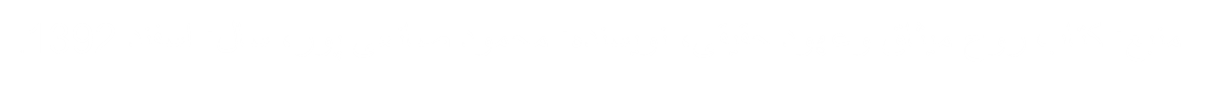 26
معانی میثاق:(2)
جهانی که ما در آن زندگی میکنیم ، مجازی نسبت به عالم حقیقی است ، مانند سیستم های دیجیتالی درشبکه ( ICT ) نسبت به جهان واقعی ، حکم مجازی دارد (تفسیر المیزان جلد 2-صفحه 254) :
عالم حقیقی           قوانین حقیقی (نظیر میثاق)          عالم دنیوی            تعاملات مجازی
بنابراین اعمال حقیقی بوده وریشه در عالم حقیقت دارد وکلیه جزئیات اعمال ما در عالم حقیقی ضبط وربط میشود ویا معیارها ومحاسبات قوانین حقه الهیه بررسی شده ومستحق پاداش ویا موجب عقاب خواهد شد وتنها میتوان با قواعد قوانین حقیقی وامداد های غیبی ودر پرتوی عنایات خداوند متعال وعمل صالح ، از این دنیا ، سعادتمندانه عبور کرد(تفسیر المیزان جلد 2- صفحه 255 .
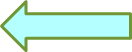 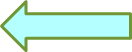 27
منبع: کتاب روح میثاق وعهود حقیقی، نویسنده: محمود صانعی پور، سال: اسفند 1392
معانی میثاق(3):
سرچشمه میثاق وپیدایش فطری و حرکت دائمی وجوهری این خصیصه نیکوی الهی در انسان مربوط به اخذ میثاق خداوند متعال از بنی آدم درعالم خاصی ازعوالم ملکوت  است   ویکی از کرامات و شرافتی است که ذات  مقدس رب العالمین  به انسان اعطا فرموده وانسان را  برای امانت داری عهد ومیثاق خود انتخاب فرموده وبدین نحو اورا احسن الخالقین قرارداده و به فرشتگان فرمود همانا  انسان خلیفه من در روی زمین هست"   آیه (30) از سوره بقره: وَ إِذْ قَالَ رَبُّکَ لِلْمَلائِکَه إِنِّی جَاعِلٌ فِی الْأَرْضِ خَلِیفَة قَالُوا أَتَجْعَلُ فِیهَا مَنْ یُفْسِدُ فِیهَا وَ یَسْفِکُ الدِّماءَ وَ نَحْنُ نُسَبِّحُ بِحَمْدِکَ وَ نُقَدِّسُ لَکَ قَالَ إِنِّی أَعْلَمُ مَا لا تَعْلَمُونَ). "  وحقیقت فرزندان آدم  را این چنین قرار داد که نسبت به آفریدگار خود ، آگاه بوده و ذاتاً این میثاق وامانت داری وجوهر بنیادین این خصلت خدائی رادر وجود درک کرده ودرشرایط عقلی وبدوراز نفس اماره بالسوء و القائات شیطان به وعدها وقول وقرارها خود با خداوند متعال وبندگان حضرتش وا بسته است و براستی ودرستی وفادار بوده وعمل کند .
28
.
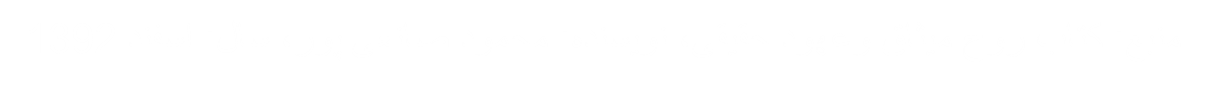 مفهوم میثاق الهى (1):
منظور ازمیثاق( پیمان) الهى در آیه 7 سوره «مائده» بشرح زیر است: 
وَ اذْکُرُوا نِعْمَةَ اللَّهِ عَلَيْکُمْ وَ ميثاقَهُ الَّذي واثَقَکُمْ بِهِ إِذْ قُلْتُمْ سَمِعْنا وَ أَطَعْنا وَ اتَّقُوا اللَّهَ إِنَّ اللَّهَ عَليمٌ بِذاتِ الصُّدُورِمعنی: » آیت‌الله موسوی همدانی (ترجمه‌المیزان) و نعمت خدا بر خویشتن را بیاد آرید ، و نیز بیاد آرید عهدی را که او شما را بدان متعهد کرد ، که در پاسخش گفتید سمعا و طاعة ، و از خدا پروا کنید ، که خدا دانا به افکار و نیات نهفته در دلها است. عهد عمومي با بني‌آدم: چنان‌كه فرمود: «أَلَمْ أَعْهَدْ إِلَيْكُمْ يا بَنِي آدَمَ أَنْ لا تَعْبُدُوا الشَّيْطانَ إِنَّهُ لَكُمْ عَدُوٌّ مُبِين» (يس: 60)؛ اي فرزندان آدم، مگر با شما پيمان نبسته بودم كه شيطان را نپرستيد، زيرا وي دشمن آشكار شماست.اين يك عهد فطري است كه خداوند از انسان‌ها گرفته كه شيطان را عبادت نكنند، بلكه تنها خداي متعال را بپرستند.
29
. منبع: کتاب روح میثاق وعهود حقیقی، نویسنده: محمود صانعی پور، سال: اسفند 1392
مفهوم میثاق الهى (2):
2. پيمان ويژه با برخي بندگان خاص: در آية مورد بحث مي‌فرمايد با بني‌اسرائيل پيمان بستيم، ولي به آن تصريح نشده است، در برخي ديگر از آيات پيمان‌هاي خاص خداوند با بني‌اسرائيل بيان شده است، از جمله در آية 12 سورة مائده مي‌فرمايد: «وَلَقَدْ أَخَذَ اللَّهُ مِيثاقَ بَنِي إِسْرائِيلَ وَبَعَثْنا مِنْهُمُ اثْنَيْ عَشَرَ نَقِيباً وَقالَ اللَّهُ إِنِّي مَعَكُمْ لَئِنْ أَقَمْتُمُ الصَّلاةَ وَآتَيْتُمُ الزَّكاةَ وَآمَنْتُمْ بِرُسُلِي وَعَزَّرْتُمُوهُمْ وَأَقْرَضْتُمُ اللَّهَ قَرْضاً حَسَناً لَأُكَفِّرَنَّ عَنْكُمْ سَيِّئاتِكُمْ وَلَأُدْخِلَنَّكُمْ جَنَّاتٍ تَجْرِي مِنْ تَحْتِهَا الْأَنْهارُ فَمَنْ كَفَرَ بَعْدَ ذلِكَ مِنْكُمْ فَقَدْ ضَلَّ سَواءَ السَّبِيل‏»(مائده: 12)؛ در حقيقت، خدا از فرزندان اسرائيل پيمان گرفت؛ و از آنان دوازده سركرده برانگيختيم؛ و خدا فرمود: «من با شما هستم». اگر نماز برپا داريد و زكات بدهيد و به فرستادگانم ايمان بياوريد و ياريشان كنيد و وام نيكويي به خدا بدهيد، قطعاً گناهانتان را از شما مي‏زدايم، و شما را به باغ‌هايي كه از زير [درختان‏] آن نهرها روان است در مي‏آورم. پس هر كس از شما بعد از اين كفر ورزد، در حقيقت از راه راست گمراه شده است.»
30
منبع: کتاب روح میثاق وعهود حقیقی، نویسنده: محمود صانعی پور، سال: اسفند 1392
مفهوم میثاق الهى (3):
3. پيمان خاص با پيامبران: «وَإِذْ أَخَذَ اللَّهُ مِيثاقَ النَّبِيِّينَ لَما آتَيْتُكُمْ مِنْ كِتابٍ وَحِكْمَةٍ ثُمَّ جاءَكُمْ رَسُولٌ مُصَدِّقٌ لِما مَعَكُمْ لَتُؤْمِنُنَّ بِهِ وَلَتَنْصُرُنَّهُ قالَ أَأَقْرَرْتُمْ وَأَخَذْتُمْ عَلي‏ ذلِكُمْ إِصْرِي قالُوا أَقْرَرْنا قالَ فَاشْهَدُوا وَأَنَا مَعَكُمْ مِنَ الشَّاهِدِين»‏(آل‌عمران: 81)؛ و [ياد كن‏] هنگامي را كه خداوند از پيامبران پيمان گرفت كه هرگاه به شما كتاب و حكمتي دادم، سپس شما را فرستاده‏اي آمد كه آنچه را با شماست تصديق كرد، البته به او ايمان بياوريد و حتماً ياريش كنيد. [آنگاه‏] فرمود: «آيا اقرار كرديد و در اين باره پيمانم را پذيرفتيد؟» گفتند: «آري، اقرار كرديم.» فرمود: «پس گواه باشيد و من با شما از گواهانم.»
31
.. منبع: کتاب روح میثاق وعهود حقیقی، نویسنده: محمود صانعی پور، سال: اسفند 1392
مفهوم میثاق الهى (4):
4: علاّمه طباطبائى، مى‏گويند: موجودات داراى دو نوع وجودند، يك وجود جمعى در نزد خدا ـ كه در قرآن به عنوان ملكوت از آن ياد شده است ـ و ديگر وجودات پراكنده كه با گذشت زمان به تدريج ظاهر مى‏شوند. به اين ترتيت عالم انسانيت دنيوى، مسبوق به عالم انسانيت ديگرى است كه در آن جا هيچ موجودى محجوب از پروردگار نيست و با شهود باطنى او را مشاهده كرده و به واحديت. او اعتراف مى‏كند و سؤال و جواب در عالم «ذر» مربوط به آن جا مى‏شود، (الميزان، ج 8، ص 320 - 333)
به بيان ديگر؛ وي، معتقد است كه مقصود آيه , جنبه ي ملكوتي انسان هاست ; يعني جاي شهود و اشهاد و موطن ميثاق , ملكوت انسان هاست , زيرا با توجه به ظاهر آيه كه فرمود: «و اذ اخذ; يعني به ياد بياور», استفاده مي شود كه اولا, قبل از اين موطن محسوس , موطن نامحسوس ديگري وجود داشته است كه در آن جا ميثاق انجام گرفته است . ثانيا, صحنه ي اخذ ميثاق بر نشئه ي حس و طبيعت مقدم است . ثالثا, چون اين دو موطن با هم متحدند و از هم جدا نيستند, خداوند به انسان ملكي و مادي امر مي كند كه به ياد آن موطن ملكوتي باشند و وقتي به ياد آن موطن باشند, آن را حفظ مي كنند.( مراجعه شود به سرمایه های  نامحسوس).
32
منبع: کتاب روح میثاق وعهود حقیقی، نویسنده: محمود صانعی پور، سال: اسفند 1392
..
مفهوم میثاق الهى (5):
5- معناى اخذ ذريه بنى آدم از ظهور آنان و گواه گرفتن (اشهاد) آنان بر خودشان ( استشهاد وجدانی وسوگند در میثاق) آنجا که خداوند متعال میفرماید:"وَ إِذْ أَخَذَ رَبُّكَ مِنْ بَنِي آدَمَ مِنْ ظُهُورِهِمْ ذُرِّيَّتَهُمْ وَ أَشْهَدَهُمْ عَلى‏ أَنْفُسِهِمْ أَ لَسْتُ بِرَبِّكُمْ قالُوا بَلى‏ شَهِدْنا"اخذ چيزى از چيزى ديگر مستلزم اين است كه اولى جدا و به نحوى از انحاء مستقل از دومى باشد، و اين جدايى و استقلال بحسب اختلاف عناياتى كه متعلق اخذ مى‏شود و نيز به اختلاف عباراتى كه در آن لحاظ مى‏گردد مختلف مى‏شود، مثلا اخذ لقمه از سفره و اخذ جرعه از قدح آب يك نوع اخذ است، و اخذ مال و اثاث از دزدى كه آن را غصب كرده يك نحو ديگر اخذ است، و اخذ مال از فروشنده و يا بخشنده و يا كسى كه چيز به عاريه مى‏دهد نحو ديگر و يا انحاء مختلف ديگر اخذ، و همچنين گرفتن علم از عالم و اخذ هبه و گرفتن حظ از ملاقات دوستان يك نحو اخذ است، و گرفتن فرزند از پدرش تربيت را، نوع ديگر اخذ است.
33
منبع: کتاب روح میثاق وعهود حقیقی، نویسنده: محمود صانعی پور، سال: اسفند 1392
مفهوم میثاق الهى (6):
6- خداوند در سوره اعراف :آيات 172 تا 174می فرماید: «وَ إِذْ أَخَذَ رَبُّكَ مِنْ بَنِي آدَمَ مِنْ ظُهُورِهِمْ ذُرِّيَّتَهُمْ وَ أَشْهَدَهُمْ عَلى‏ أَنْفُسِهِمْ أَ لَسْتُ بِرَبِّكُمْ قالُوا بَلى‏ شَهِدْنا أَنْ تَقُولُوا يَوْمَ الْقِيامَةِ إِنَّا كُنَّا عَنْ هذا غافِلِينَ (172) أَوْ تَقُولُوا إِنَّما أَشْرَكَ آباؤُنا مِنْ قَبْلُ وَ كُنَّا ذُرِّيَّةً مِنْ بَعْدِهِمْ أَ فَتُهْلِكُنا بِما فَعَلَ الْمُبْطِلُونَ (173) وَ كَذلِكَ نُفَصِّلُ الْآياتِ وَ لَعَلَّهُمْ يَرْجِعُونَ (174)» ترجمه آيات‏: و چون پروردگار تو از پسران آدم از پشت‏هايشان نژادشان را بياورد و آنها را بر خودشان گواه گرفت كه مگر من پروردگار شما نيستم؟ گفتند: چرا، گواهى مى‏دهيم تا روز رستاخيز نگوييد كه از اين نكته غافل بوده‏ايم .يا نگوييد كه فقط پدران ما از پيش شرك آورده‏اند و ما فرزندانى از پى آنها بوده‏ايم، آيا ما را به سزاى اعمالى كه بيهوده‏ كاران كرده‏اند هلاك مى‏كنى .بدينسان اين آيه‏ها را شرح مى‏دهيم شايد به خدا باز گردند .اين آيات مساله پيمان گرفتن از بنى نوع بشر بر ربوبيت پروردگار را ذكر مى‏كند، و خود از دقيق‏ترين آيات قرآنى از حيث معنا و از زيباترين آيات از نظر نظم و اسلوب است‏.
34
منبع: کتاب روح میثاق وعهود حقیقی، نویسنده: محمود صانعی پور، سال: اسفند 1392
مفهوم میثاق الهى (7):
7- توضیح مورد عالم ذر این است که: خداوند به هنگام آفرینش انسان استعدادهاى قابل ملاحظه اى به او داد و مواهب بى شمارى در اختیار او گذاشت، از جمله استعداد مطالعه اسرار آفرینش و شناخت پروردگار به وسیله آنها و همچنین عقل و هوش و ادراکى که به وسیله آن پیامبرانش را بشناسد و دستورهاى آنها را به کار بندد. خداوند با دادن این استعدادها «عملاً» از آنها پیمان گرفته که این استعدادها را عاطل و باطل نگذارند و از آن در مسیر صحیح بهره گیرند. افراد انسان نیز «به زبان حال و استعداد» فریاد بر آورده اند که: «سَمِعْنا وَ أَطَعْنا»؛ (شنیدیم و به کار بستیم). این پیمان وسیع ترین، محکم ترین و عمومى ترین پیمانى است که خداوند از بندگان خود گرفته است و همان است که على(علیه السلام) در خطبه اول «نهج البلاغه» به آن اشاره کرده مى فرماید:«لِیَسْتادُوهُمْ مِیْثاقَ فِطْرَتِه»؛ (پیامبران براى پیامبران برانگیخته شدند که مردم را دعوت به وفا کردن به پیمان فطرت کنند). بدیهى است که این پیمان وسیع همه مسائل دینى را نیز در بر مى گیرد. و هیچ مانعى ندارد که آیه اشاره به تمام پیمان هاى تکوینى و تشریعى (پیمان هائى که خدا به حکم فطرت گرفته و یا پیامبر(صلى الله علیه وآله) در مراحل مختلف از مسلمانان گرفت) باشد.
35
منبع: کتاب روح میثاق وعهود حقیقی، نویسنده: محمود صانعی پور، سال: اسفند 1392
.
سرمایه های نامحسوس از طریق کشف حقایق جهان تحصیل میشود:
از حقایقی که بحث های استدلالی(عقلی) موفق به  کشف آن نمیشودوباید از طریق سیر وسلوک در انسان اتفاق بیافتد ، تا به اصل حقیقت(  Truth ) راه پیدا شود ، چرا که نزدیک شدن به خداوند متعال وحقایق عالم غیب از امور مادی نیست وحقیقی در مَجاز( Metaphor ) نیست ولی این حقیقی یودن ، بین بنده وخداوند متعال بوده واز بقیه پوشیده است و بنده خود میداند که با عطایای الهی زندگی میکند واگر این عطایا نباشد ، زندگی برای او ممکن نیست . آیه 14 از سوره نحل، آیه 47 از سوره یونس، آیه 210 از سوره بقره ، تفسیر المیزان – جلد دوم – صفحه 143.  باید توجه شود که خداوند متعال دتیا را براساس حقیقت انسان آفرید ، یعنی حقیقتِ واقعیت ،وبر اساس حفیفت انسان نیز برآورد ومحاسبه میکند – تفسیر المیزان – جلد 2 – صفحه 167.
36
منبع: کتاب روح میثاق وعهود حقیقی، نویسنده: محمود صانعی پور، سال: اسفند 1392
بی توجهی حقوق بشر از مفهوم میثاق الهی:
رییس دارالفتوی در مصر: اسلام در توجه به حقوق بشر از میثاق های بین المللی پیشی گرفته است ،رییس دارالفتوی در مصر تاکید کرد که اسلام قبل از اینکه میثاق های بین المللی حقوق بشر تدوین شود، بر لزوم رعایت حقوق بشر تاکید کرده است و حتی این قوانین در اسلام  عمق بیشتر و التزام سخت تری دارد.به گزارش شفقنا به نقل از  روزنامه «الوفد»، وی ادامه داد که اسلام دارای ویژگی هایی است که در هیچ کدام از ادیان دیگر یافت نمی شود و در این دین، هر چیزی که مصحلت بشر در آن نهفته است  مورد تاکید قرار دارد.وی همچنین افزود: زمانی که حقوق بشر خواهان از بین بردن بردگی شد، مسلمانان قرن ها قبل دست به این کار زده بودند اما چیزهایی که امروز در عالم اسلامی شاهد آن هستیم، هیچ کدام هیچ ربطی به خود اسلام ندارد و تاکنون هیچ کس آنگونه که شایسته این دین الهی است، نتوانسته احکام آن را بشناسد.وی یادآور شد که اسلام تنها دینی است که توانست تمدن کامل را به بشر ارائه دهد، اسلام دینی است که به بشر مانند دیگر مخلوقات از جامدات و مایعات ننگریسته بلکه وی را گرامی داشته و خداوند انسان را نماینده خود بر روی زمین قرار داده است. این است فلسفه نگرش اسلام به انسان که بر تمام میثاق های حقوق بشر پیشی می گیرد.او در پایان گفت: اسلام به انسان بدون تبعیض از رنگ و جنسیت و نژاد بها داده است و حقوق سیاسی، اقتصادی، اجتماعی و فرهنگی مختلفی را برای وی درنظر گرفته است و به این حقوق تنها به عنوان یک حق فردی یا جمعی نگاه نکرده که بتواند از آنها صرف نظر کند بلکه حقوقی هستند که حق وی هستند و زندگی بدون آنها معنی ندارد.
37
منبع: کتاب روح میثاق وعهود حقیقی، نویسنده: محمود صانعی پور، سال: اسفند 1392
.
منشور حقوق بشز براساس اعتباریات تدوین شده است:
توضیح اینکه، حقوق بشر بین المللی براساس اعتباریات تدوین شده واز قوانین الهی وباطنی تبعیت نکرده است وشامل آیه 23 از سوره فرقان است که میفرماید: وَقَدِمْنَا إِلَى مَا عَمِلُوا مِنْ عَمَلٍ فَجَعَلْنَاهُ هَبَاء مَّنثُورًا، یعنی : و به هر گونه كارى كه كرده‏اند مى‏پردازيم و آن را [چون] گردى پراكنده مى‏سازيم( درآینده براساس میثاق الهی بحث تخصصی وفنی روی منشور حقوق بشر خواهیم کرد) www.shafaqna.com/.../8979-رییس-دارالفتوی-در-مص.
38
منبع: کتاب روح میثاق وعهود حقیقی، نویسنده: محمود صانعی پور، سال: اسفند 1392
.
هویت چیست؟(1):
هويت ، يكي از مهمترين مسائل و چالش هاي پيش روي جوامع در حال توسعه در طي فرآيند جهاني شدن و جهاني سازي خواهد بود و پرداختن به اين مقوله ضرورتي اجتناب ناپذير مي نمايد ، چرا كه در صورت كوتاهي در اين مهم ، با بوجود آمدن بحران هويت ، شاهد بسياري از آشفتگي ها و نابسامانيهای بنیان شکن خواهيم بود. هويت درلغت وجود ، هستي و ذات معنا شده است. هويت ، غالبا به معناي حقيقت شي يا شخص كه صفات جوهري او را در بردارد ، بكار مي رود. بيشتر روانشناسان هويت را نقطه مقابل بي هويتي يا گم كردن خويش قرار ميدهند و شكل گيري و قوام هويت را در تحقق احساس، تداوم و ثبات جستجو ميكنند. برخي ديگر نيز آنچه موجب شناسايي انسان شود را هويت مي نامند. يعني عاملي كه باعث تمايز يك فرد از ديگري ميشود. پس مقوله هويت در اين تعريف در خلا ايجاد نمي گردد ، بلكه حتما بايد يك خود و يك غير وجود داشته باشد وگرنه شناسايي معنا نمي يابد. عده اي نيز از هويت ، به عنوان چيستي و کیش شخصیت خود ياد مي كنند.هويت ؛ فرايندي است که در آن امر جمعي و فردي در يک قالب جاي مي گيرند . هويت حقيقي نوعي آفرينش است که فرهنگ خودرا استعلا بخشيم
39
منبع: کتاب روح میثاق وعهود حقیقی، نویسنده: محمود صانعی پور، سال: اسفند 1392
یک مثال برای هویت شناسی میثاق؟(2):
برای شادی روح شهدای گمنام صلوات ،هویت حسینی ، هویت شهدای گمنام
داشتیم پیکر شهدامون رو با کشته های بعثی تبادل می کردیم که ژنرال حسن الدوری رئیس کمیته وفات ارتش عراق گفت: «چندتا شهید هم پیدا کردیم که تحویلتون می دیم تا به فهرستتون اضافه کنین.»یکی از شهدایی که عراقی ها پیدا کرده بودند، پلاک نداشت. سردار باقرزاده پرسید:« از کجا می گید این شهید ایرانیه؟ این که هیج مدرکی برای شناسایی نداره!..» ژنرال بعثی گفت: «با این شهید یک پارچه قرمز رنگ پیدا کردیم که روش نوشته بود:« یا حسین شهید »  فهمیدیم ایرانیه...www.vom.ir/آرشیو...آزاد/6321-1391-04-12-08-40-43‎
40
منبع: کتاب روح میثاق وعهود حقیقی، نویسنده: محمود صانعی پور، سال: اسفند 1392
هویت الهی میثاق:
دل سپردن به ميثاق الهي، برترين شکل اطاعت و بندگي خداست و سرپيچي و يپروي نکردن از ميثاق خداوند و عهد شکني، بدترين شکل دشمني با خدا، هر کس پيمان شکني کند و از عهد با خداوند دست بردارد، از بدکاران و زيان کاران خواهد بود و قطعاً مجازات خواهد شد و انسان ها به جهت پيمان و عهدي که با خداوند بسته اند، ملزم به اطاعت و پيروي از تعهد شان هستند و براي پيشرفت و رشد و تعالي خويش، از آزادي هاي مطلق خود دست بر مي دارند و دل در گروه ميثاق الهي مي بندند و خداوند نيز آن ها را مشمول رحمت، لطف و نعمت مي سازد و به سعادت مي رساند
41
منبع: کتاب روح میثاق وعهود حقیقی، نویسنده: محمود صانعی پور، سال: اسفند 1392
میثاق به لحاظ هویت شناسی:
نعمت این دنیا وآخرت ، حقیقتی داشته که با مسائل ظاهری فرق فاحش دارد ، منظوراز نعمت وادای وظایف در قبال نعمت اینست که نفوس بشر از هر گونه نقمت ، اضرار ، ستم ، جفا ،بی وفائی ، ومیثاق شکنی محفوظ ومصون وایمن باشند ، اگر کسی زنش را بخاطر سلایق کسان وافراد وابسته وغیر وابسته طلاق داد ، هم بخودش ستم کرده وهم به او وهم به جامعه وهمینطور اگرکسی حقی را ضایع کرد ، هم بخودش وهم بطرف معامله وهم به جامعه ستم کرده است ودراین جا است که میگوئیم که نعمتی راضایع کرده است ویا کفران نعمت کرده است واین ها حداقل از مصادیق کفر خفیه محسوب میشود – تفسیر المیزان – جلد 2- صفحه334.( استشهاد وجدانی) .
42
منبع: کتاب روح میثاق وعهود حقیقی، نویسنده: محمود صانعی پور، سال: اسفند 1392
.
ماهیت چیست؟(1):
ماهیت در منطق از کلیات خمس است واز جنس ، فصل ونوع اشیاء بحث میکند وبطورکلی ازخصوصیات و ویژگی های شیئ سخن بمیان می آورد ، در ماهیت هر یک از این انواع، ویژگی ای  خاصی وجود دارد که به آن جنس میگویند که آن را از دیگر انواع مشترک در یک جنس، متمایز می سازد. فصل  به عنوان مثال: ناطق بودن انسانست در قیاس با حیوان؛ یعنی آنچه موجب امتیاز یافتن انسان از دیگر انواعی که با آن ها در جنس حیوانیت شریک است، می شود، این است که انسان، دارای قوه عقل و ادراک مفاهیم است؛ در حالی که حیوانات دیگر، چنین ویژگی را ندارند. کلیات خمس هر مفهوم کلی افراد و مصادیقی دارد. بنابراین، می توان آن را در رابطه با مصادیق اش در نظر گرفت بر این اساس، هر مفهوم کلیی را که نسبت به افراد و مصادیق اش در نظر گرفته و رابطه اش را با افراد خودش بسنجیم، از یکی از پنج قسم زیر خارج نیست :نوع ،جنس،فصل،عرض عام وعرض خاص.
43
منبع: کتاب روح میثاق وعهود حقیقی، نویسنده: محمود صانعی پور، سال: اسفند 1392
.
ماهیت چیست؟(2):
جنس و فصل گاهی مفهوم کلی تنها بر جزئی از ذات افراد خود دلالت می کند؛ یعنی هنگامی که این مفهوم را در نظر می گیریم، تنها جزئی و به عبارت دیگر تنها یک جنبه از ذات افراد آن به ذهن متبادر می گردد.مانند مفهوم حیوان که بیان کننده جزئی از ذات افراد خود است؛ زیرا افراد حیوان از قبیل انسان و اسب و گوسفند و غیره حیوانند، اما به اضافه یک امر دیگر. (مثلا حیوانیت + ناطق بودن است که تمام ذات انسان را تشکیل می دهد، نه حیوانیت تنها) برهمین اساس، مفهوم کلیی که بر جزء ذات افراد خود دلالت نماید بر دو قسم می شود:1- مفهوم کلیی که اعم از ذات افراد خود است؛ مانند حیوان که اعم از ذات انسان یا ذات اسب است. به این مفهوم کلی، جنس می گوییم.2- مفهوم کلیی که جزء دیگر ماهیت افراد خود، ولی در واقع مساوی با ذات افرادش باشد و به آن فصل می گوییم. مانند ناطق بودن که فصل انسان است.در تعریف منطقی انسان، ناطق بودن تمام ذات او محسوب نمی شود، زیرا باید جزء اعم ذات انسانی که همان حیوانیت است، نیز آورده شود؛ اما از طرف دیگر، ناطق بودن مساوی است با ذات انسانی و خارج از آن معنایی ندارد.
44
منبع: کتاب روح میثاق وعهود حقیقی، نویسنده: محمود صانعی پور، سال: اسفند 1392
ماهیت الهی میثاق(1):
شهید مطهری در این باره می فرماید:«در قرآن و نهج البلاغه و خطب و احتجاجات و ادعیه مسائلی مطرح شده از قبیل: اطلاق و لاحدی و احاطه ذاتی و قیومی خداوند و این که او هستی مطلق و نامحدود است. چیستی (ماهیت) ندارد و قید و حد را به هیچ وجه در او راه نیست، ذاتی است محدود ناپذیر و بی مرز، هیچ مکان و زمان از او خالی نیست هم بر زمان تقدم دارد و هم بر مکان و هم برعدد. وحدت او وحدت عددی نیست، زمان و مکان و عدد در مرتبه متأخر از او یعنی در مرتبه فعل اوست، وجودش مساوی وحدت است و دلیل وجود واجب، عین وحدت اوست با همه چیز است و در هیچ چیز نیست، با همه چیز است ولی نه به نحو تقارن، و بیرون از هر چیز است ولی نه به نحو انفصال و جدائی، همه چیز از آن اوست و بازگشت همه به سوی اوست، او بسیط است و هیچ گونه جزء برای او فرض نمی شود. صفاتش عین ذاتش است. هم اول است و هم آخر... اولیتش عین آخریت و ظهورش عین بطون است. هیچ شأنی او را از شأن دیگر بازنمی دارد. و کلام او عین فعل و ابداع او است امّا حدّ توانائی عقول بر معرفت او چیست؟ معرفت حق نوعی تجلی او بر عقول است سلب جسمیت و حرکت و سکون و تغییر و مثل و ضد و شبیه و استخدام است و استعانت به غیر او. در پایان این قسمت برای این که به راه دل هم اشاره داشته باشیم، حسن ختام این بخش را کلام امیر موحدان علی ـ علیه السّلام ـ قرار می دهیم که می فرماید: «چشم با مشاهده نمی تواند خدا را درک کند ولی با چشم دل، روشن شده به حقائق ایمان می توان خدا را دید» اما کتب آسمانی دیگرادیان، به علت تحریف شدن قابل استناد نیستند و آن ها برای خداوند ماهیت جسمی درست کرده اند.
منبع: کتاب روح میثاق وعهود حقیقی، نویسنده: محمود صانعی پور، سال: اسفند 1392
.
45
میثاق بلحاظ ماهیت شناسی:
همانطورکه قبلاً دیدیم هویت به معنی هستی و وجود است، چیزی که وسیله شناسایی فرد ویا یک موضوع  می شود تا فرد ویا موضوع ( Subject ) رااز دیگران متمایز کند . دیدگاه دیگری مربوط به  «ماهیت ارزش» است.  «چه چیزی خوب و چه چیزی بد است؟» به این سؤال پاسخهای متعدد داده شده است؛ به عنوان مثـال‌‌اگر معتقـد باشیم  ارزش‌ها «مطلق» هستند، که دراینجا ارزش میثاق مطلق است وبه همین مفهوم عمل خواهیم کـرد و اگرکسی بـه« نسبی بودن» ارزش‌ها اعتقاد داشته باشد، به صورت دیگر اقدام خواهد نمود. «ماهیت معرفت» مفهوم دیگری است که میثاق را میتوان با آن شناخت  ،لذا معرفت شناسی نیز یکی دیگر از مبناهای ماهیت را  تشکیل می دهد. به مجموعه تبیین های منسجم که در خصوص ماهیت انسان، ماهیت معرفت و ماهیت ارزش وماهیت میثاق وغیره که توصیفی بر مبنای اندیشه اسلامی انجام می پذیرد، مختص به حقیقت معرفت دینی اسلام است . در این بخش به مسائل مختلفی نظیر هستی و چیستی معرفت دینی و بیان نظریات و دیدگاه های گوناگون در عرصه ماهیت و چیستی معرفت دینی می پرازند ودراین مورد نیزبه موضوع صدق و اعتبار معرفت دینی در خصوص افراد ویاهرموضوعات  می پردازند.
46
منبع: کتاب روح میثاق وعهود حقیقی، نویسنده: محمود صانعی پور، سال: اسفند 1392
میثاق ازراه نشانه های خداوند متعال فهم میشود:
در تفسیر آیه « الست بربکم قالوا بلی « در صفحه 524 جلد اول المیزان ، بحث از کیفیت مشاهده وگفتگو است ، چون کسی خداوند متعال را ندیده است ، چنانچه اگر «نعم» گفته بودند که معنی آری میدهد ، مشرک ویا کفر شده بودند ، چون کسی خداوند متعال را ندید ودیدنی هم نیست که بگویند بلی و ما تورا دیدیم وتوخدای ما هستی ، بلکه گفتند «چرا» واین چرای مثبت است نه منفی ، ونشان از کیفیت دارد باینکه این کیفیت معجزه آسا را دیدند وبه خداوند متعال معتقد شدند وقدرت حضرتش را با نشانه ها دیدند نه ذات پروردگار را .
47
منبع: کتاب روح میثاق وعهود حقیقی، نویسنده: محمود صانعی پور، سال: اسفند 1392
.
جامعه میثاق پذیر ، یک شخصیت واحد وممتاز دارد :
کل جامعه یک شخصیت ممتاز دارد واین شخصیت یک پارچه است که دارای اعضای مختلغی می باشد ، ولی این اختلاف در هدف وآرمان نیست وفلسفه مشارکت اجتماعی حاکی از این حقیقت است (چو عضوی بدرد آورد روزگار ، دگر عضو ها را نباشد قرار) ، درک درد اجتماعی لز اتحاد عناصر اجتماعی ، محتاج درک دستگاه آفرینش وخصوصیات رباًنی است ، آدم ماده پرست درکی از اتحاد اعضاء ندارد، جامعه را پاره پاره میبیند ، حتی خودش را پاره پاره می بیند( به تخصص ها نگاه کنید) ، عظمت انسانی بخش بخش میشود واندامواره حکومت وکشور بخش بخش میشود ، باید طوری باشد که اگر یک جزئی ازاین اندامواره نقص پیدا کرد ، همه سلول ها متوجه آن جز معیوب شده وبرای یاری رساندن به آن نقطه عزیمت کنند ، بدن انسان چون از قانون تکوین تبعیت میکند ، براین مدار حرکت میکند ، ولی جامعه بدور از قوانین ربانی ، از این وحدت بی بهره خواهد بود.تفسیر المیزان – جلد 2 – صفحات 542 الی 545.
48
منبع: کتاب روح میثاق وعهود حقیقی، نویسنده: محمود صانعی پور، سال: اسفند 1392
اجرای میثاق در گروی وفاداری به عهد الهی است:
اين حقيقت روشن است كه هيچ بعدى از ابعاد نفس انسانى و صفتى از صفات و يا كارى از كارهاى روح انسانى را نمى‏توان يافت كه قابل استناد به عهد وپیمان نباشد. بخصوص  آنجا که  انسان به خداوند  متعال  وعده ای داده باشد ، این میثاق داری ، روح‏حيات طیبه است؛ ليكن بايد توجه داشت كه منظور از حيات در اينجا حيات و زندگى نباتى و حيوانى نیست و يا حداقل، اعم است و شامل آنها هم مى‏شود اما اگر حيات را به معنى حيات انسانى بگيريم آن چنان كه خداوند  متعال درآيه 40  ازسوره بقره مي فرمايد: «وَ أَوْفُوا بِعَهْدي أُوفِ بِعَهْدِكُمْ وَ إِيَّايَ فَارْهَبُون‏». که كلمات و جايگاه كلمات و بعد تفسير و بعد نصوص و بعد هم آثارآن . حاکی ازامر هست آن هم امر به وفاء و بعد هم متعلق امرهم ،عهد است. دستور الزامي از سوي خداوند متعال كه وفا كنيد به عهد من. اين امري كه آمده است كه وفا كنيد بعهدي که به خود نسبت داده است.ترجمه آیه : پیمان مرا نگاه دارید تا پیمان شما را نگه دارم باشد که بترسید.
49
منبع: کتاب روح میثاق وعهود حقیقی، نویسنده: محمود صانعی پور، سال: اسفند 1392
.
تولید علم وفناوری ، حاصل میثاق اجتماعی است:
خداوند متعال برای انتشارصیت اسلام ، مومنان
 را تکلیف کرده است که خود را از لحاظ علمی
 وکسب ظرفیت های لازم مجهز وآماده نمایند
 ودر مقابل دشمنان اسلام با قدرت علم وقدم 
وحتی شهادت ایستادگی نمایند 
(آیات 1 الی 6 از سوره آل عمران ) 
، مدرک: تفسیر المیزان – جلد 3- صفحه 5،
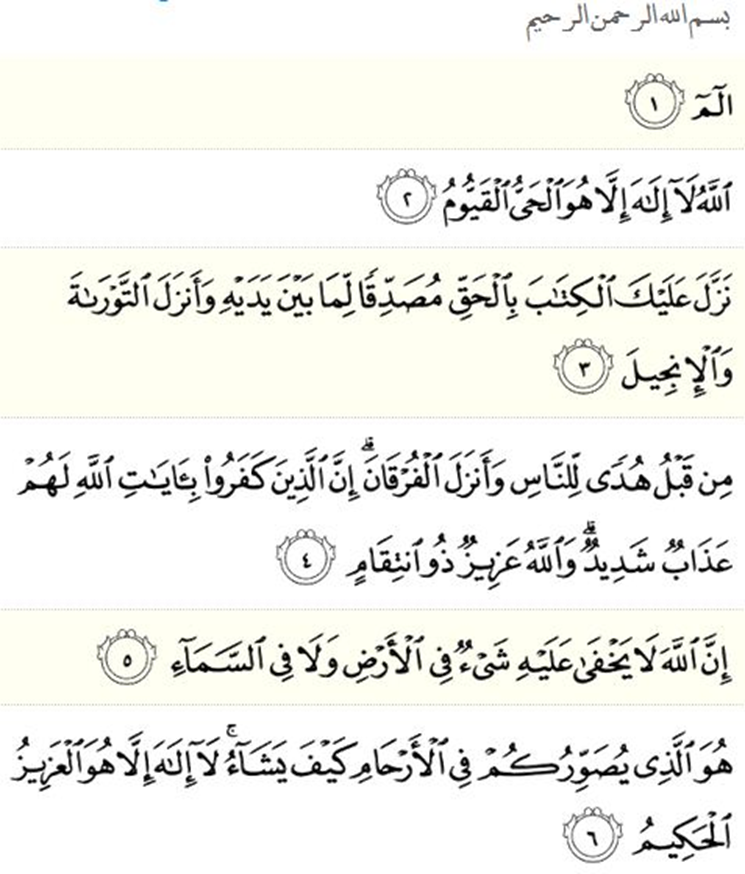 50
منبع: کتاب روح میثاق وعهود حقیقی، نویسنده: محمود صانعی پور، سال: اسفند 1392
اهداف طرح میثاق(1):
اولین هدف این طرح اینست که نشان دهد  اصول میثاق ها  (Covenants Principals) وپیمانهای بشری منشاء اعتقادی ومذهبی داشته واز تقدس واحترام بالا برخوردار است ، در واقع عهد نامه ها ومعاهدات درهرسطحی منعقد شوند ، یک سند مقدس  Sacred Document) )تلقی شده وطرفین قرارداد متعهد به اجرای آن  هستند، علاوه بر قوانین موضوعی واعتباری جوامع انسانی ، از بابت ایفای مسئولیت های الهی وفطری ووجدان عمومی دارای کشش های روحانی ( Spiritual Attractiveness  )  )بوده واین روحیه در وجود امضاء کنندگان پیمان نامه ها ساری وجاری شود وچنین قداستی با ادای سوگند وذکر نام خداوند متعال در صدر قراردادها ملازمه پیدا میکند
51
منبع: کتاب روح میثاق وعهود حقیقی، نویسنده: محمود صانعی پور، سال: اسفند 1392
.
اهداف طرح میثاق(2):
دراجتماعات رسمی وغیر رسمی ودر میثاق گذاری های معمول کشوری ویا بین المللی با لحاظ آئین های مذهبی ویاشبه مذهبی وقیام وقعود هائی که نشان دهنده مسئولیت پذیری متعهدانه وقطعی است  ، انجام میپذیرد ، لیکن به تدریج که بسطح پائین تر نزول میکند هم از لحاظ دگرگونی مفاد ومفاهیم پیمان ها واستخدام کلام Recruitment of Word  ) ) و هم بلحاظ جنبه های عملی وروحیات واعتقادات مجریان ومستخدمین وغیره ، از این قداست کاسته شده وبه وظایف معمولی Usual Duties  ) ) وفاقد جنبه های اعتقادی تبدیل میشود واز این بابت قوام ودوام واعتقاد به انجام جزئیات وذرات این قرارداد مورد غفلت جدی قرار میگیرد وبطور ناخواسته ویا بدون اعتناء  به مفاد پیمان نامه ها ، موضوع پیمان که در سطح صدری یک نظام با قیام وقعود واعتقاد قلبی به انجام  رسیده  وامضاء ومهر شده است و مایه امید واری برای احاد ملت ویا گروه های کوچکتر میباشد ، کلاً ویا جزاً نسخ  گردیده وبه فراموشی گذاشته میشود ، هدف این طرح اینست که این موضوع مهم را بدقت موشکافی کرده وآسیب شناسی نماید ورا ه حل های علمی ، مدیریتی وعملی  راپیش روی صاحبان امر قراردهد واین سنت عملی خود باعث گسترش روحیه اعتقادی مردم در اجرای پیمان ها وانجام درست وحداقل نمودن نظارت های چند جانبه وپرهزینه  بر پیمان ها در جهان شود
52
منبع: کتاب روح میثاق وعهود حقیقی، نویسنده: محمود صانعی پور، سال: اسفند 1392
.
اهداف طرح میثاق(3):
هدف دیگر این طرح اینست  ، آنجا که براهین لازم نشان دهد که میثاق ها وپیمان ها وحتی قسم نامه وامثال اینها برای ایفای تعهدات ومسئولیت های پذیرفته شده ، جنبه قانونی ومقررات پیدا میکند سریعاً باید به مهندسی تبدیل شده و بصور سیستم های اجتماعی  Social systems  ) )وجنبه ها ی اطلاعاتی وفناوری تبلور یافته وتا حد ممکن ابزارمند شود ، ازاین رویکرد میتوان دوبهره مفید ومهم را مستفاد نمود ، یکی اینکه تا پیمانی به مهندسی تبدیل نشده ، قابلیت شاخص پذیری وملاک شناختی پیدا نکرده وجزء مکتوبات کتابخانه محسوب میشود  ونظیر تئوری هائی است که کتاب خانه دانشگاه ها را پرکرده است ، مولف با توجه به رشته تحصیلی خود ، تدریس در زمینه های مهندسی اجتماعی وانجام پروژه های های عمرانی وتاسیساتی وبطور کلی فناورانه ، بخوبی درک کرده است که تعهدات وپیمان ها در اجراء موقعی با موفقیت انجام میشود که با نقشه های دقیق ، جداول منظم ، زمانبندی های معین ، تعیین منابع مالی ، نیروی انسانی ماهر ومتخصص وساختاری صحیح وبرنامه ای منظم تنظیم شده وقابلیت اجرا داشته باشند ، هر کاری که فاقد این نظام مهندسی  وبا استاندارد لازم باشد در اول کار ویا درطول مسیر عقیم خواهد ماند.
53
منبع: کتاب روح میثاق وعهود حقیقی، نویسنده: محمود صانعی پور، سال: اسفند 1392
اهداف طرح میثاق(4):
هدف  دیگری که مولف کتاب  میثاق مساعی خود را در آن بکار گرفته واز این  تلاش بهره کافی و وافی برده است ، اینست که کشورها وکلیه جوامع کوچک ویا بزرگ بشری از لحاظ ایفای تعهدات ومسئولیت  درقبال میثاق ها وعهود منعقد شده، و جنبه های قدسی وحرمت انسانی واعمال شاخص های مورد نیاز میثاق ها  ، مورد ارزیابی ، سنجش ورتبه بندی قرار نمیگیرند پر واضح است که سلطه جهانی  ومراکزوآژانس های مربوط  به نظامات سلطه گر ، برحسب جانبداری از منافع خود به رتبه بندی کشورها وگروه های هدف مبادرت می نمایند ، استدلالات وتوصیه های  مولف دراین طرح اینست که کشورهای غیر متعهد ویا سازمان های مستقل وآزاد برای توسعه حرمت انسانی وتقدیس  تعهدات واینکه چه کشوری ویا جامعه ای به ایفای نقش برتردرانجام تعهدات موفق شده است رتبه بندی) Ranking)را آغاز کرده وبدون دخالت آژانس فعلی بین المللی سکوی های عمل  Action Pilots ) )خود را به نمایش بگذارند اگر چه بعضی ها خوش نیاید وقدرت هائی از آن کراهت داشته باشند،  نکته فوق ما را به نکات جالب دیگری راهنمائی میکند که  یکی از آنها اینست که اعمال بشری ورویداد ها وآنچه ما بظاهر آنها حکم میکنیم از مقدراتی است که ریشه در قوانین ، احکام ، قواعد ، فطرت وحقایقی دارد که در سنجش ها ومحاسبات مادی ما دخالت ندارد وصاحبان امر در این دنیای فانی این حقایق را یا درک نکرده اند ویا در دخالت آنها معاذیری را مطرح میکنند
54
منبع: کتاب روح میثاق وعهود حقیقی، نویسنده: محمود صانعی پور، سال: اسفند 1392
انسان بی ایمان برای فرار از مسئولیت به توجیه گری میپردازد(1)
همانطور که دراین طرح ملاحظه می نمائید ، انسان بدون اعتقاد به مبنای اخلاق الهی ، تقوی وایمان به خداوند متعال از زیر بارمسئولیتهای اجتماعی Social Responsibilities)  )شانه خالی کرده ومفری برای عدم تعهدات خود در قبال این مسئولیت ها پیدا کرده وهمانطور که خداوند متعال میفرماید توجیه گرexplain away maker  )  )اعمال زشت یا زیبای خویش است : در آیه 20 از سوره زخرف خداوند متعال  می فرماید "وَقَالُوا لَوْ شَاء الرَّحْمَنُ مَا عَبَدْنَاهُم مَّا لَهُم بِذَلِکَ مِنْ عِلْمٍ إِنْ هُمْ إِلَّا یَخْرُصُونَ " یعنی :" اگر خدای رحمان می خواست ما آنان را پرستش نمی کردیم، آنان به این مطلب هیچ علمی ندارند و فقط حدس و تخمین می زنند "، لذا ملاحظه میکنید  ، مشرکان با دستاویز قرار دادن مشیت الهی، پرستش و کرنش نسبت به ملائکه را توجیه می کردند و تمسّک به «مشیت الهی»،  رابرای توجیه اعمال نادرست خود ابداع میکنند که  نشانه ناآگاهی و جهل آنها است
55
منبع: کتاب روح میثاق وعهود حقیقی، نویسنده: محمود صانعی پور، سال: اسفند 1392
.
انسان بی ایمان برای فرار از مسئولیت به توجیه گری میپردازد(2)
چون انسان توجیه گر(explain away maker  )زیرکی میباشد ، باید بوسیله ابزارهای متناسب ومرتبط با مسئولیت های او تحدید حدود ( Limitation of  Limits )شود واین موضوع در آموزه های اسلام وبخصوص در راهنمائیهای امامان معصوم (ع) بروشنی آمده است و وعظ وخطابه برسیستم گذاری این آموزه های حیات بخش ، ترجیح ندارد(TIP  )ودلایل دیگری نیز است که بموقع کالبد شکافی خواهد شد لذا روی این موضوع اساسی تاکید دارد که اجزا وآموزه های دین اسلام بایستی به سیستم ها ومهندسی اجتماعی تبدیل شود و فقدان این سیستم ها ، همان رمز عقب ماندگی ملل مسلمان جهان است ، اعتقاد به خداوند متعال  ، یک فعالیت مذهبی – فرهنگی است  ولی قوانین الهی که قرآن مشحون از این ظرفیت های معجزه آسا است ، تماماً قابلیت تبدیل به سیستم های اجتماعی دارد واین مسیری است که جهان اسلام را در دنیای آینده وبخصوص حکومت واحد جهانی  سرآمد وآقای جهان خواهد کرد.
56
انسان بی ایمان برای فرار از مسئولیت به توجیه گری میپردازد(1)
رویکرد ها وجهت گیری ها(1):
رویکردها وجهت گیرها ی غالب وجدی در این طرح، مبتنی بر قوانین وحقوق حقیقی  و خواستگاه فطری و الهی انسان است که به تدریج درعصرحاضرکعصر دانائی( knowledge Age )نامیده میشود ،جلوه های با شکوهی را از این فراخواستن ها نشان میدهد ، به پیروی از این رویکرد ها وجهت گیری ها (Approaches and Orientations (  در مورد اهداف(Goals ) این طرح بحث  خواهد شد ومقاصد مورد نظر را با دلایل وبراهین جهان شمول مطرح خواهیم نمود ، در این رویکرد ضمن بهره گیری از نصوص قرآنی وروایات ورهیافت های دانشمندان اسلامی ، از دستاوردهای  انسان دوستانه دانشمندان  جهان استفاده خواهد شد بخصوص دانشمندانی که از منظر قوانین وحقوق بین الملل تحقیقات مفصلی انجام داده وبویژه مطالعات تطبیقی – تحلیلی بین احکام ومعارف اسلام و مبانی حقوقی جهان غرب انجام داده اند.
57
. منبع: کتاب روح میثاق وعهود حقیقی، نویسنده: محمود صانعی پور، سال: اسفند 1392
رویکرد ها وجهت گیری ها(2):
•	یکی از جهت گیری های این کتاب بر مبنای توسعه انسان محور(human base development  ) وموضوع رساندن حق Right  )  به ذی حق است واین از دیدگاه عهد وپیمان بستن ، متوجه مسئولیت اجتماعی اشخاص حقوقی وحقیقی درادای حقوق مردم  میشود.   از دیدگاه قرآن کریم ، جامعه را میتوان بدو بخش کلی تقسیم کرد ، یک بخش ازمردم  دارای نعمات الهی فراوانی بوده و  متنعم هستند و در اذای این تنعم که از جانب خداوند متعال به آنها اعطاء شده  واز این بابت مورد امتحان قرارمیگیرند ، باید برابر قواعد و احکام انفاق به یاری بخش دوم جامعه که به نحوی از انحاء ( که آنهم از مقدرات وامتحانات الهی است) بشتابند واین جربان تکوینی که ضامن بقا وامینت وآرامش جوامع بشری است با قانون الهی واصول وضوابطی که در ماهیت ومختصات وجزئیات پیمان ها در این کتاب به تفصیل آمده است ، به جریان حیات بخشی در جامعه در تبدیل میشود که از آن به جامعه قریب الافق یا افقی(  Horizontal community     ) یاد میشود در غیر این صورت جامعه عمودی (community  Vertical  )ایجاد میشود ، در صفحه 552 از تفسیر گرانقدر المیزان با استناد به آیات قرآن .
58
منبع: کتاب روح میثاق وعهود حقیقی، نویسنده: محمود صانعی پور، سال: اسفند 1392
رویکرد ها وجهت گیری ها(3):
بخش دوم جامعه مورد اشاره دراین قسمت ارباب حاجت  (   Masters of need ) هستند که اصولاً نباید به فقر وتکدی سوق پیدا کنند ، ووجود گدایان وفقیران درهر جامعه ای که باشند دلیل واضحی بر عدم عدالت ونیز بی اعتنائی به میثاق انسان با خداوند متعال وبی توجهی به ارباب حاجت است واگر ما نوع نیازمندیهای مازلوئی (   Abraham (Harold) Maslow Needs   )را باین قاعده کلی بیافزائیم ، کلیت جامعه به قانون عرضه وتقاضا (   supply and demand   ) تبدیل شده ودو قانون قرآنی واسلامی یعنی (1) تعاملات ومبادلات اجتماعی از طریق پیمان ها وقرارداد های اجتماعی ( از طریق سیستم های اجتماعی )استیفاء شده و( 2) از طریق انفاق (  sustaining  ) وبوسیله سازمانهای خاص که دراین کتاب تشریح میشود ، انجام میگیرد ، این موضوع دلالت دارد براینکه هر قراردادی در هرسطحی با مفاد وماهیت آن در تبعیت از شارع مقدس ملازمه دارد ، مفاد پیمانها باید صبغه خدائی داشته وپاک از مواد وعناصر حرام باشد ، وماهیتاً انشائی بر خلاف قوانین وسنن الهی نداشته وطرفی ویاطرفین قرارداد را ملزم به اعمال خلاف شرع ننماید وباعث سقوط اخلاق ویا هرج ومرج بازار ، اشاعه ربا وشراب وفحشا ونظایر اینها نگردد ( صفحه 570 تفسیر المیزان جلد 2).
59
منبع: کتاب روح میثاق وعهود حقیقی، نویسنده: محمود صانعی پور، سال: اسفند 1392
رویکرد ها وجهت گیری ها(4):
•	موضوع میثاق ها وپیمانهای از اموری چند وجهی تبعیت نموده و توجه به چند وجهه ای آن ، موجب بقا واستحکام جوامع شده واز رو موضوعی است بسیار جدی و موجد جدیت ودقت آحاد مردم در مراودات ومناسبات بین خود  می باشد، این نکته از آنجا ناشی میشود که  با بی تفاوتی ها ولاقیدی ها به زندگی پرداختن از خصایص انسان الهی ومعتقد ومنطقی نیست ، جدی گرفتی موثرترین وجه زندگی بوده که از میثاق ها سرچشمه میگیرد وباید بطور جزئی ودقیق( ذره المثقال ) بوده و به آن توجه شود از الزامات زندگی روز مره انسان وباید از طریق مهندسی نمودن آن به فرهنگ تبدیل شود، این در قسمتی دیگر از این تحت عنوان نقد پویا(Dynamic Critique) به نظر خواننده محترم میرسد و همه ما ملزم هستیم حقایق را آنطور که شارع بیان کرده است به سمع ونظر مردم برسانیم وراه درست دستیابی به حقوق مردم را به آنان بگوئیم وفرآیند ها را بگونه ای طراحی وقانونمند نمائیم که امور بدست خود مردم حل وعقد گردد
60
. منبع: کتاب روح میثاق وعهود حقیقی، نویسنده: محمود صانعی پور، سال: اسفند 1392.
زندگی آینده بشر براساس جری وانطباق وبیولوژی نص است:
یکی از قواعدی که درقرآن است وباید مورد دقت وتوجه قرارگیرد ، قاعده «جری وانطباق»است یعنی قرآن جریان دارد ومحصر به شان نزول نیست وقوانین واحکام آن قابل تطبیق در طول تاریخ است واین جریان(Flowing) برحسب رویدادها قابل انطباق(Conformity ) وتاویل وتفسیر است ومسر ومتخصص میتواند این موضوع را حل وفصل کند ، دراین مورد ، قیودات وتقییدات  که امری را به امر دیگری پیوند میزند ویا هم بستگی آنها را از قوانین الهی مثل قانون زوجیت ویا میثاق ، کشف میکند ، براساس قاعده فوق است .تفسیر المیزان- جلد 2 – صفحات 324 و325.
 بيولوژي نص، تحقيقي بين‌ رشته‌اي است كه ارتباط دستاوردهاي دو حوزه مختلف، اما مرتبط يعني دانش نشانه‌شناسي و تفسير قرآن را بررسي مي‌كند و براساس دستاوردهاي اين دانش به تأمل در تفسير قرآن و تأثير آن در اين حوزه مي‌پردازد. همچنين اين اثر تلاشي بشري براي يافتن راهي در فهم اين كتاب آسماني براساس روش‌هاي نوين است.مدرک: •	معناشناسی شناختی قرآن، علیرضا قائمی نیا، ناشر: سازمان انتشارات پژوهشگاه فرهنگ و اندیشه اسلامی، ۱۳۹۰.
دو دانش گسترده وفراگیر فوق ، آینده تمدن آینده وزندگی شناختی بشر را آشکار خاهد ساخت.
61
منبع: کتاب روح میثاق وعهود حقیقی، نویسنده: محمود صانعی پور، سال: اسفند 1392.
تصویر کلی شبکه زندگی شناختی میثاق:
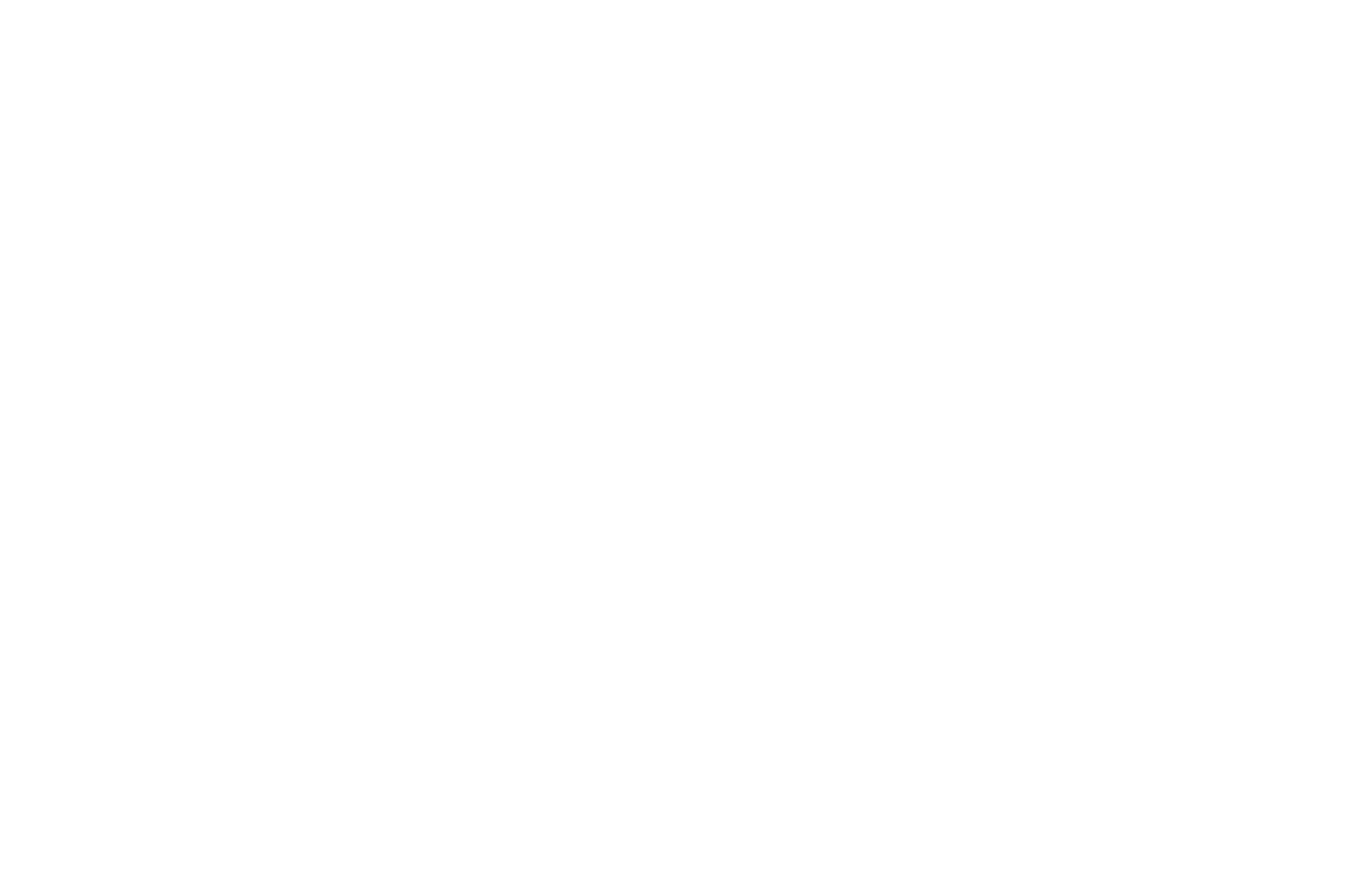 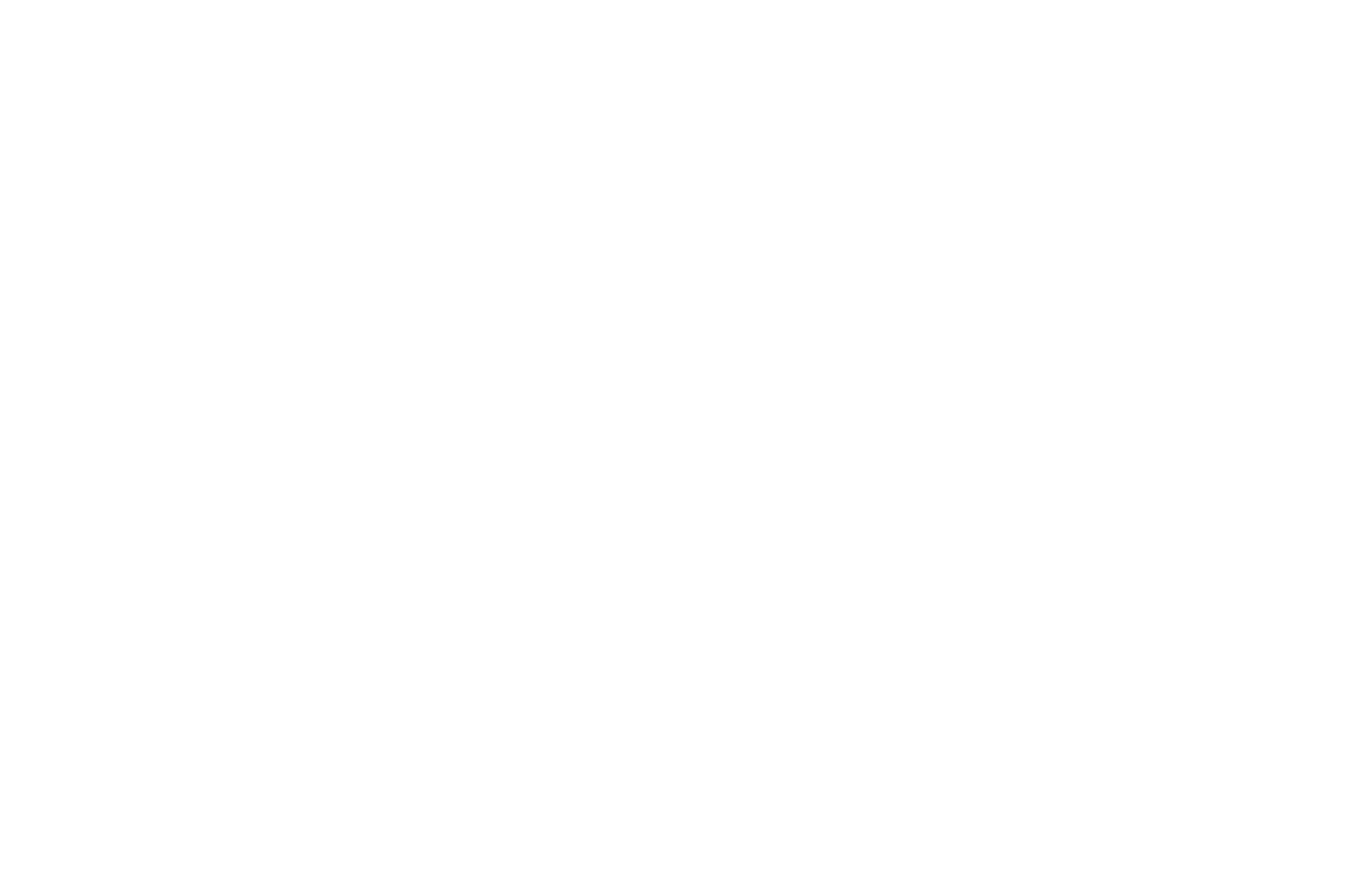 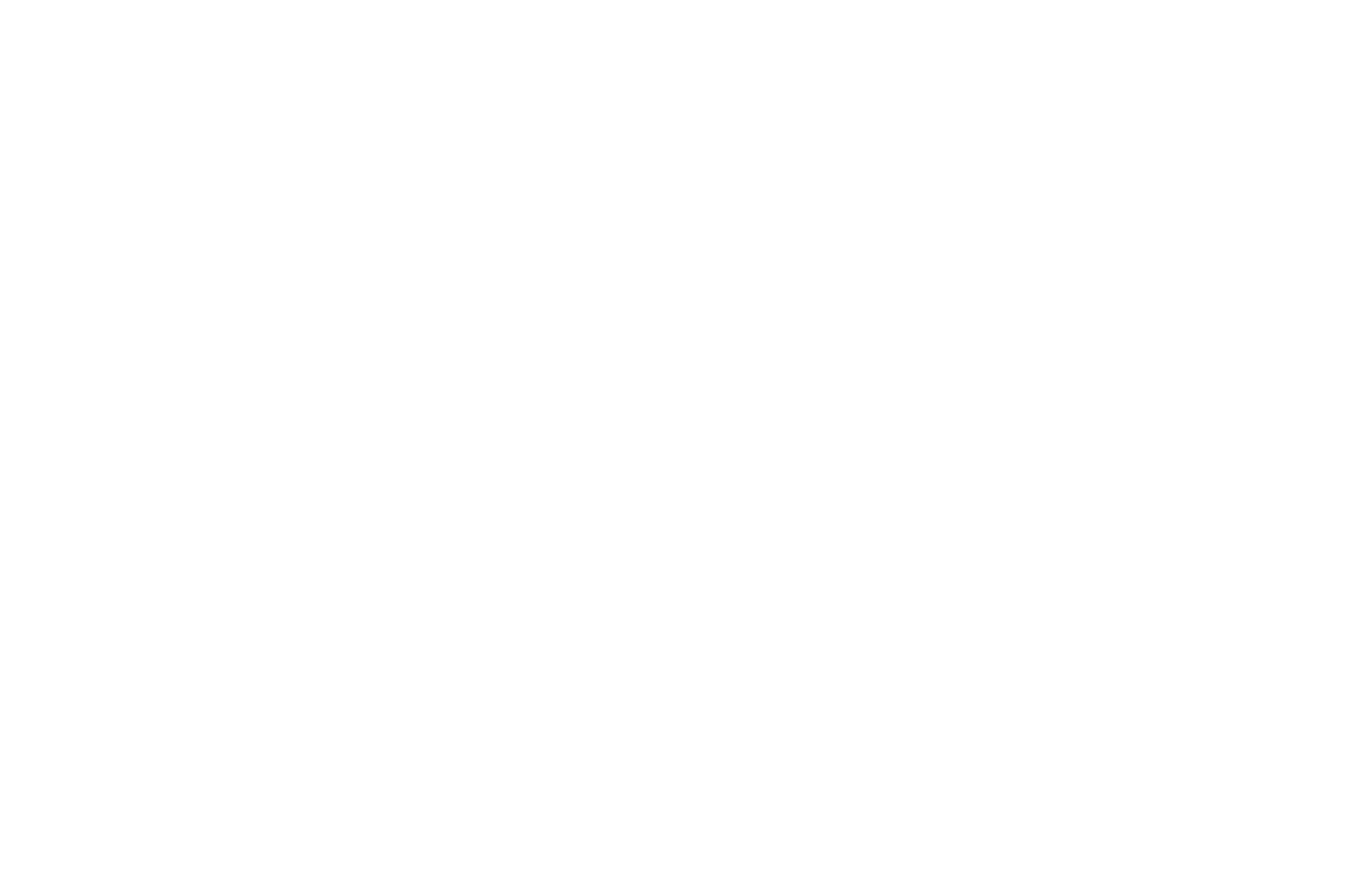 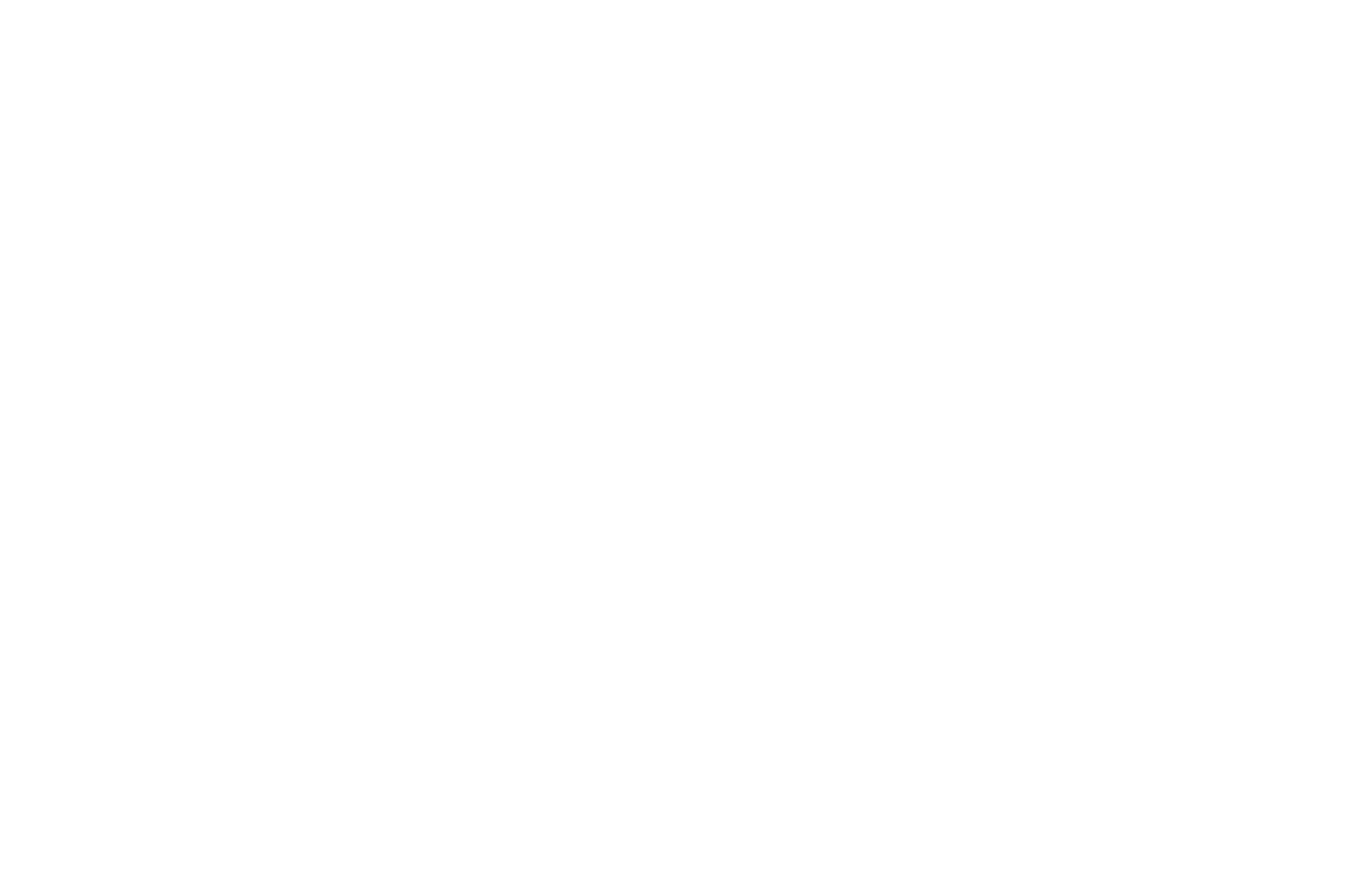 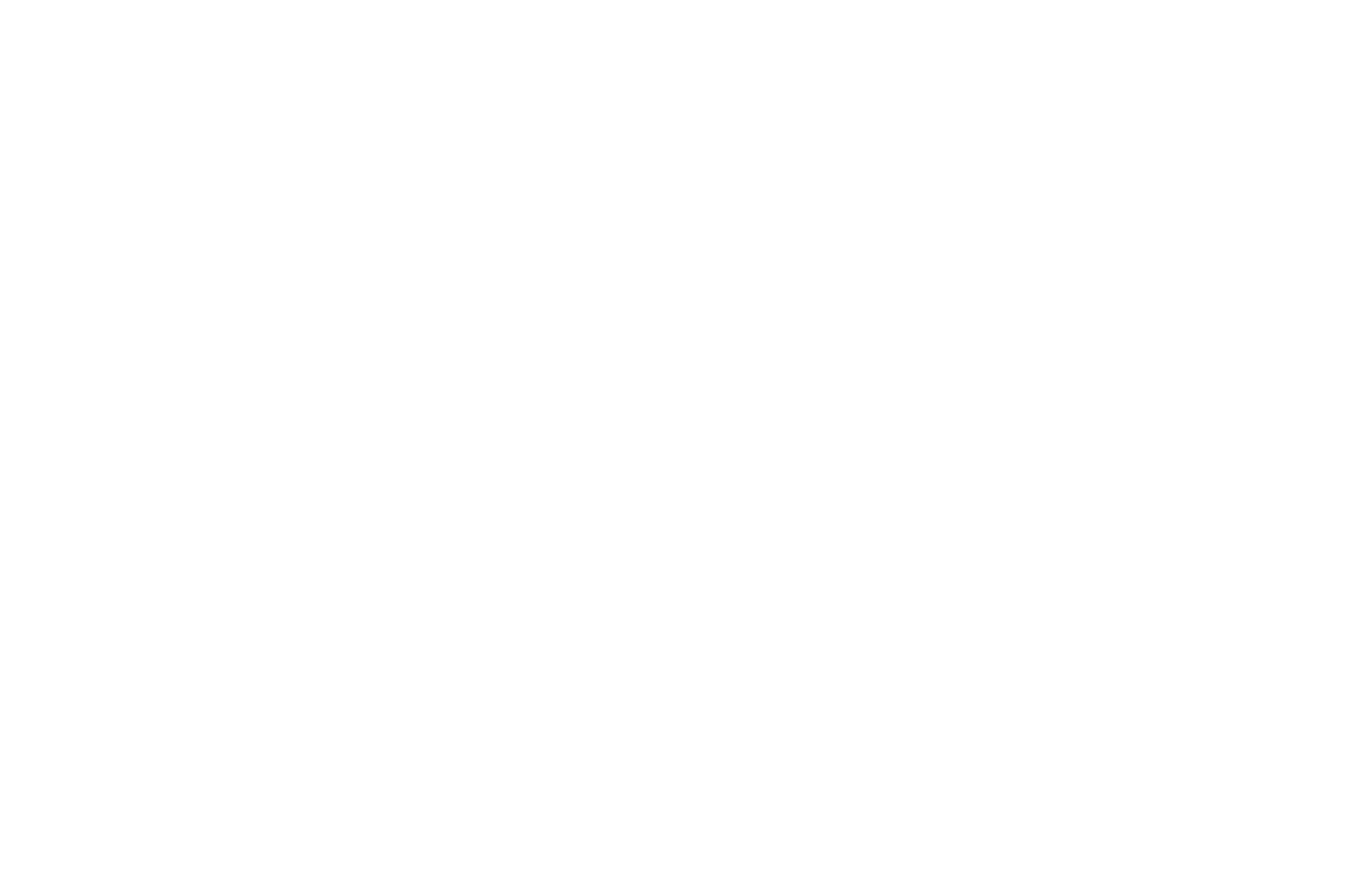 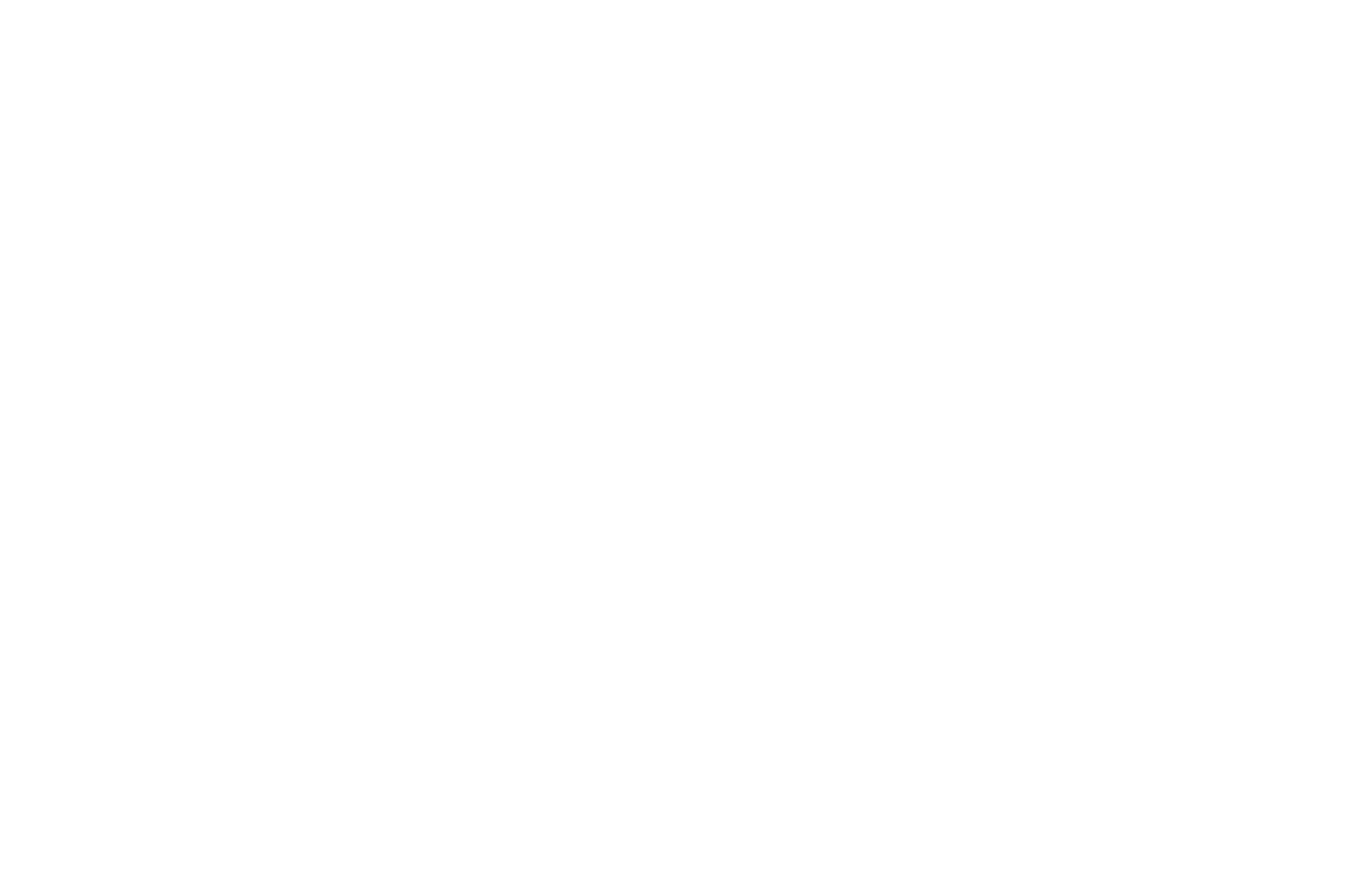 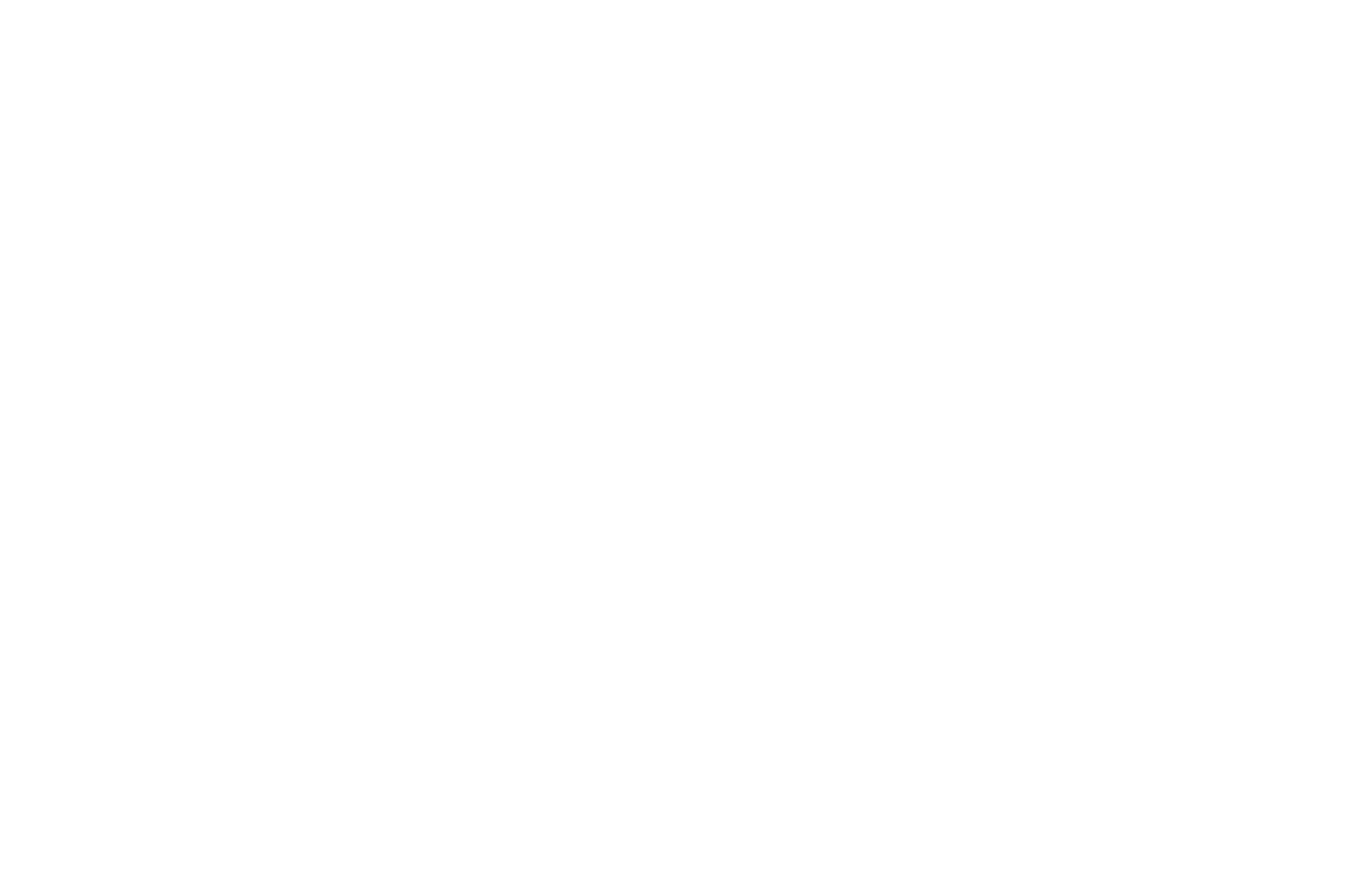 62
منبع: کتاب روح میثاق وعهود حقیقی، نویسنده: محمود صانعی پور، سال: اسفند1392
.
1- زیست قرآنی ( بیولوژی نص) biology of Quran's texts
1- «بیولوژی نص» تحقیقی بین‌رشته‌ای است که ارتباط دستاوردهای دو حوزه مختلف، اما مرتبط، یعنی دانش نشانه‌شناسی و تفسیر قرآن را بررسی می‌کند .
2- « نشانه‌شناسی؛ مفاهیم و کلیات»، «ارتباط وحیانی»، «ماهیت و ویژگی‌های نص»، «نص و فعالیت‌های تفسیری»، «تحلیل ساختار نص»، «معانی و دلالت‌های نص»، «تفسیر بینامتنی قرآن»، «بسط معانی بینامتنی» و «پایان‌ناپذیری معانی نص» . بیولوژی نص: نشانه شناسی یا علامت شناسی(Semiology ) و تفسیر قرآن(   Exegesis of Quran   )، علیرضا قائمی نیا، ناشر: سازمان انتشارات پژوهشگاه فرهنگ و اندیشه اسلامی، ۱۳۸۹
3-  600  نشانه از تفسیر المیزان از درون به برون( لزوم قوام نشان برون از میثاق درون )
مولوی : ما درون را بنگریم وحال را –نی برون بنگریم وقال را 
ذائقه معنوی( Spiritual Taste )، ذائقه درون – باطنی(  Inward & Heartfelt Taste )
63
منبع: کتاب روح میثاق وعهود حقیقی، نویسنده: محمود صانعی پور، سال: اسفند 1392.
مقاوم کردن شرکت ها
64
منبع: کتاب روح میثاق وعهود حقیقی، نویسنده: محمود صانعی پور، سال: اسفند1392
.
مقاوم کردن شرکت ها
65
منبع: کتاب روح میثاق وعهود حقیقی، نویسنده: محمود صانعی پور، سال: اسفند1392
.
مقاوم کردن شرکت ها
Proof of covenant (POCV)
66
منبع: کتاب روح میثاق وعهود حقیقی، نویسنده: محمود صانعی پور، سال: اسفند1392
مقاوم کردن شرکت ها
67
منبع: کتاب روح میثاق وعهود حقیقی، نویسنده: محمود صانعی پور، سال: اسفند1392
.
مقاوم کردن شرکت ها
منبع: کتاب روح میثاق وعهود حقیقی، نویسنده: محمود صانعی پور، سال: اسفند1392
.
68
حلقات (چرخه ) تخصصی میثاق برای رفع مشکلات وکوچک کردن حجم دولت
69
منبع: کتاب روح میثاق وعهود حقیقی، نویسنده: محمود صانعی پور، سال: اسفند1392
..
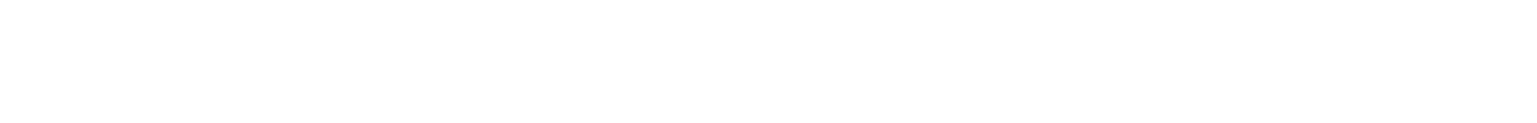 چرخه هنر و هنرمندان
چرخه خبر نگاران
چرخه تجارت 
حلقه انفال خیرات
چرخه خد مات عمومی
حلقه کتاب خوانی
حلقه شرکت های دانش بنیان
حلقه اشتغال
حلقه اخلاق اجتماعی
حلقه روابط عمومی
70
منبع: کتاب روح میثاق وعهود حقیقی، نویسنده: محمود صانعی پور، سال: اسفند1392
...................
عناوین همایش ها وکارگاه های میثاق
آوازه یا حقیقت ( Fame or Truth   ) 
جایگزینی بزرگ جهان (the World’s Great Superseding   ) 
خود اسلامی – ایرانی (  Self-Islamic Iranian  )
معیار وتشخیص مشخصات ( Criterion for Distinguishing of Specifications )
شخصیت همسنگ دولت وجامعه ( of the same Weight Government and Community)
تطبیق مفاهیم باطنی با مصادیق خارجی(Comparing Inward Concepts to External Evidence  )
رد ابطال پذیری در قوانین حقیقی(falsifiability into real Laws  Rejecting)
71
منبع: کتاب روح میثاق وعهود حقیقی، نویسنده: محمود صانعی پور، سال: اسفند1392
عناوین همایش ها وکارگاه های میثاق
8-	درنفیر نسیان بربریت (Forgetfulness   In trumpet of The Barbarity’s)
9-	لایه های خالی از امکانات (Possibilities the Layers without any other ) 
10-	حلقه قوام دلها( the Circle of Hearst’s Straightness)
11-	حقیقتی هستیم در میان اعتبارات ( اعتبارات ما را دربر گرفته است ) (We are the Truth in the Middle of as matters stands    ).
12-	اسلام ومصادیق( Islam & Evidence(Proof))
13-	اسلام از تئوری تا عمل (Islam from Theory into Practice )
14-	نه فقط فکر دینی ،بلکه تقاضای دینی ( Not only Religious Thinking, But Religious Demand  )
72
منبع: کتاب روح میثاق وعهود حقیقی، نویسنده: محمود صانعی پور، سال: اسفند1392